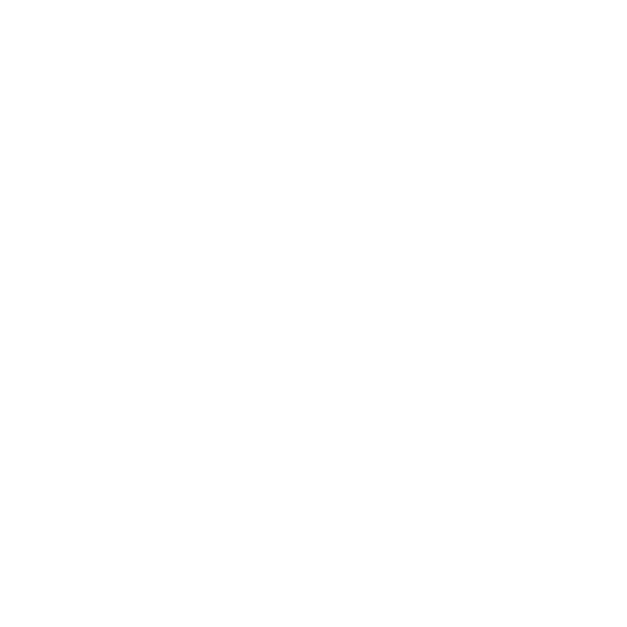 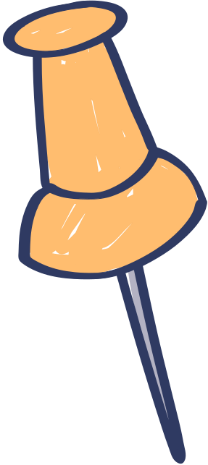 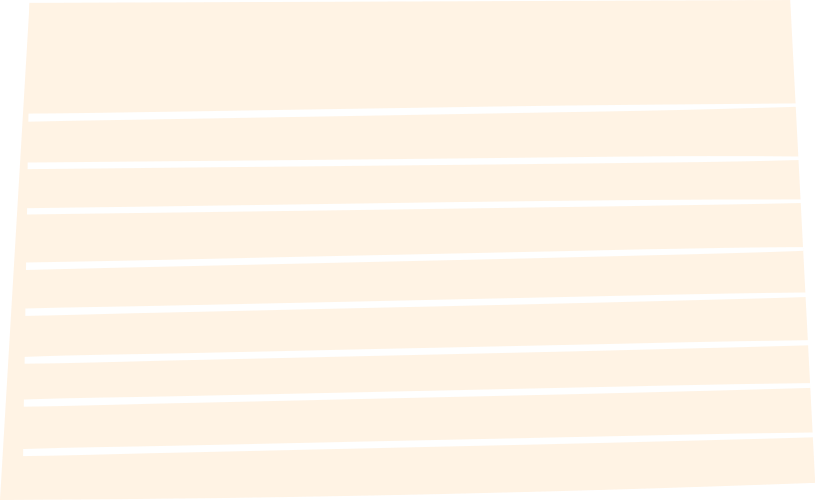 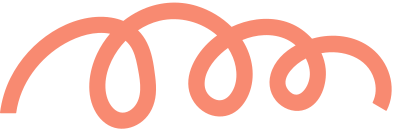 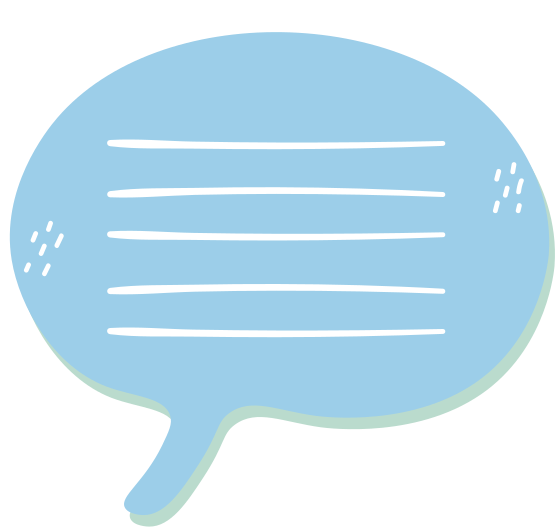 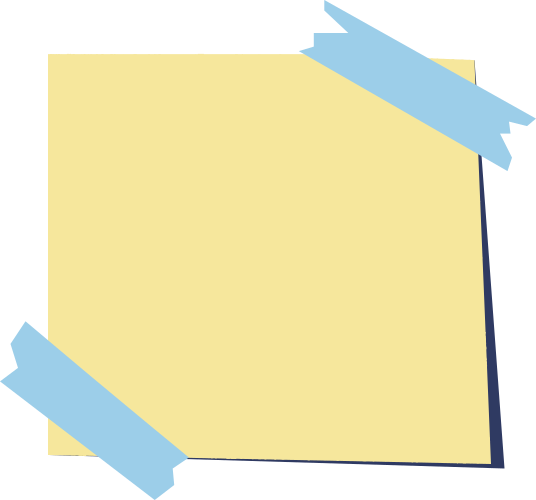 CHÀO MỪNG CÁC EM ĐẾN VỚI BUỔI HỌC HÔM NAY!
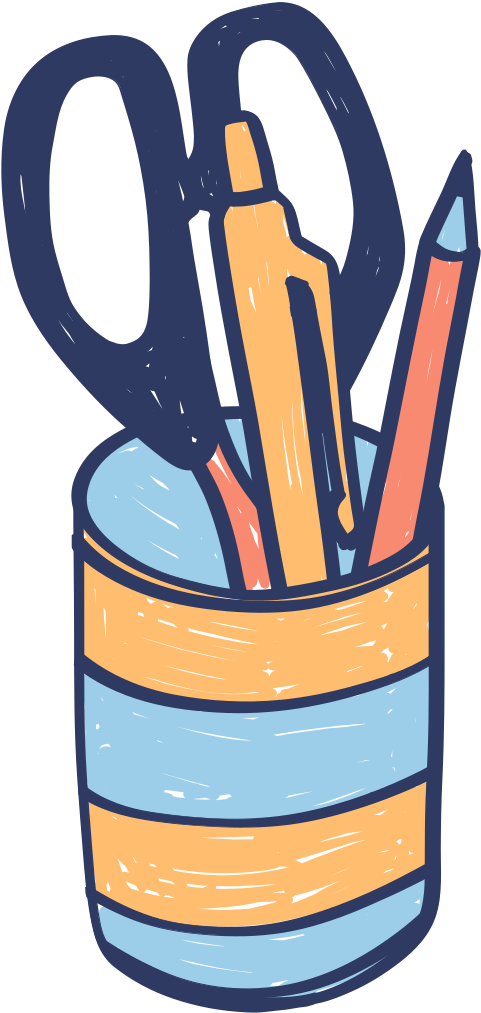 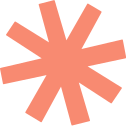 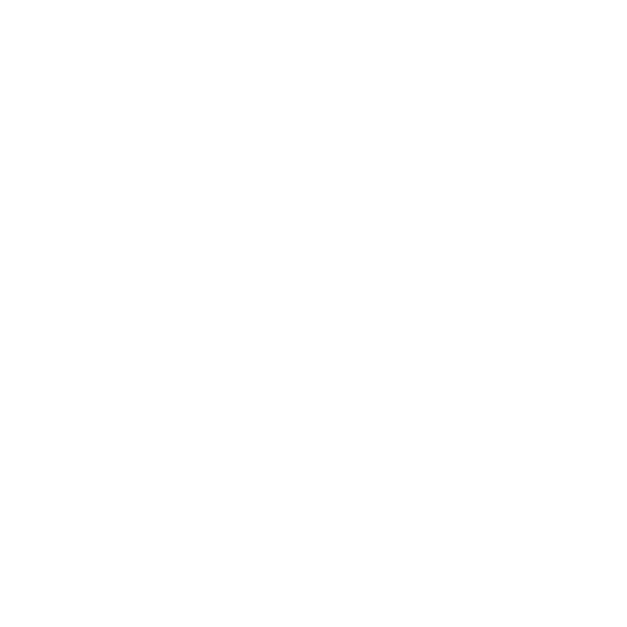 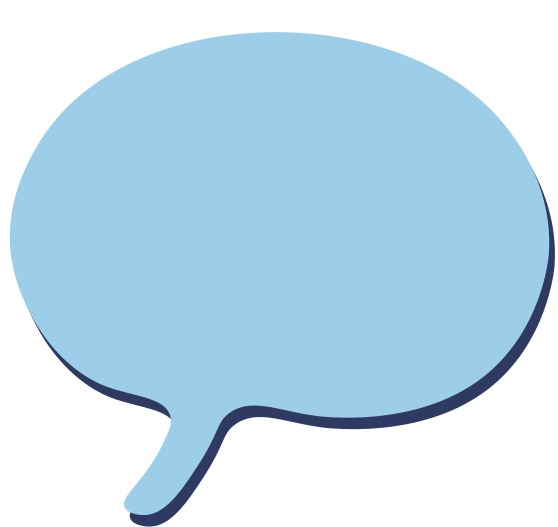 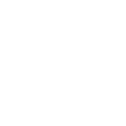 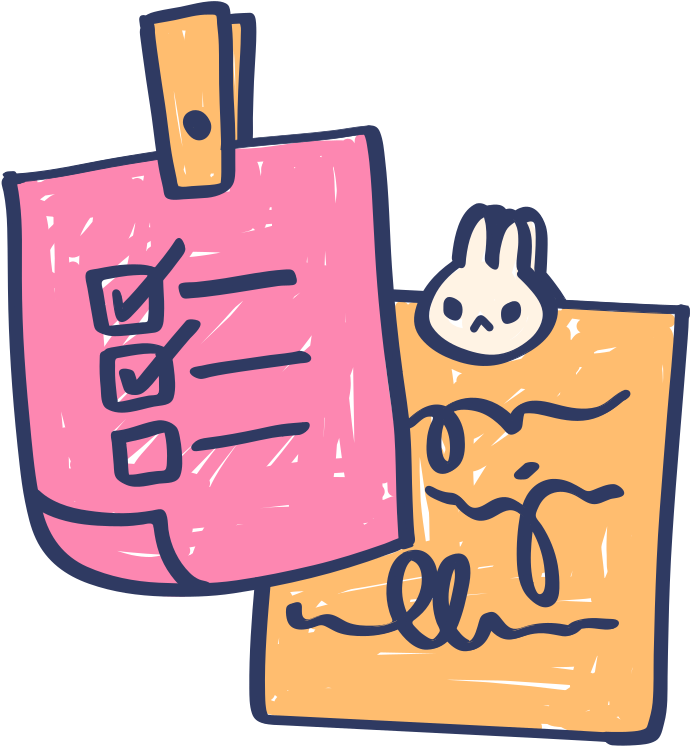 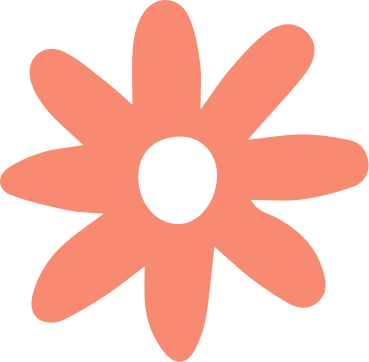 KHỞI ĐỘNG
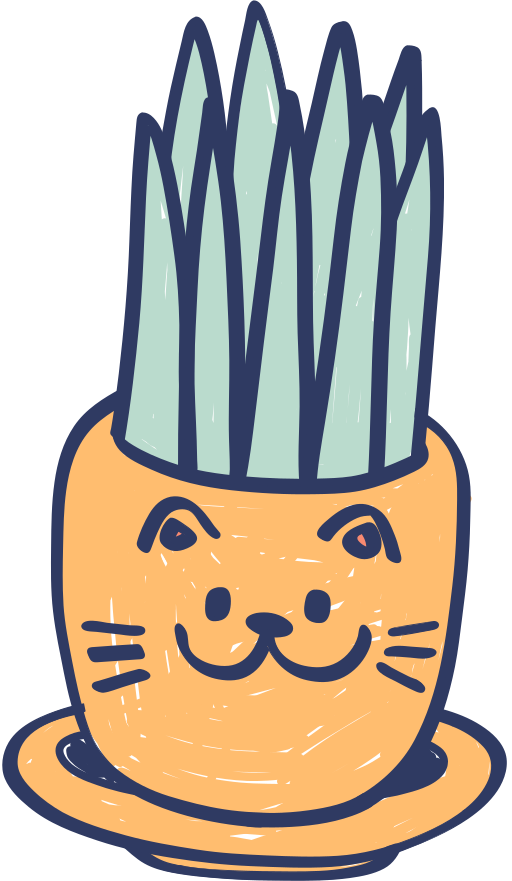 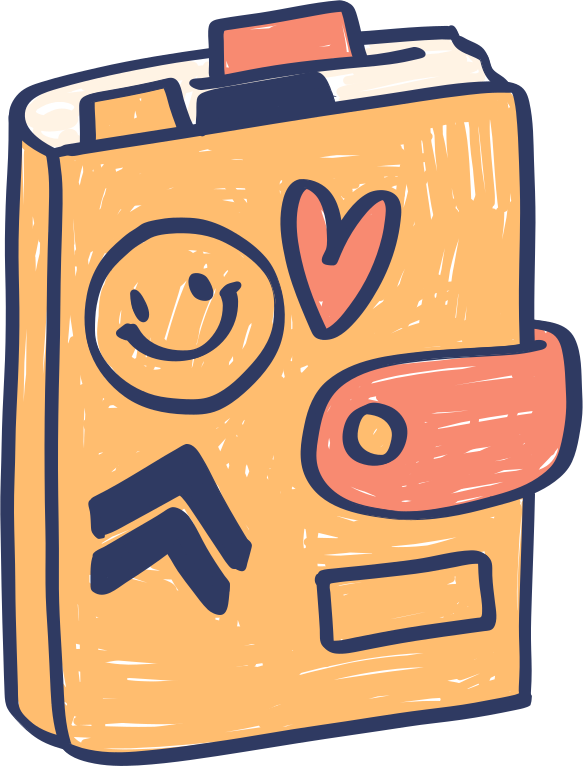 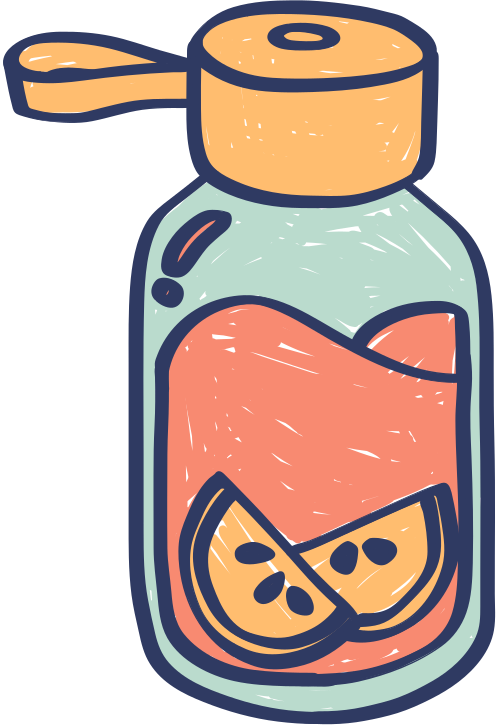 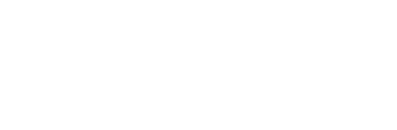 Tập hợp các số hữu tỉ
Tập hợp các số nguyên
Tập hợp các số tự nhiên
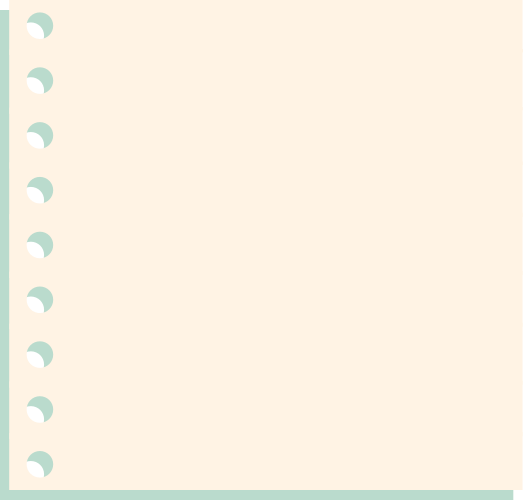 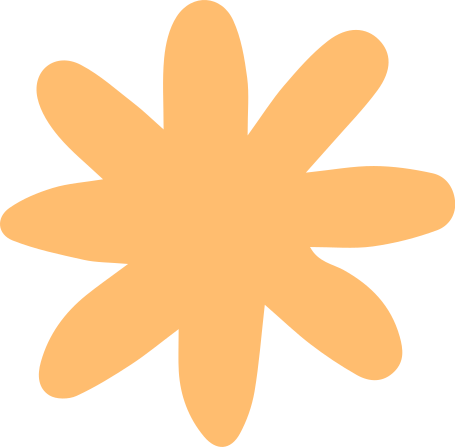 BÀI 1: 
TẬP HỢP CÁC SỐ HỮU TỈ
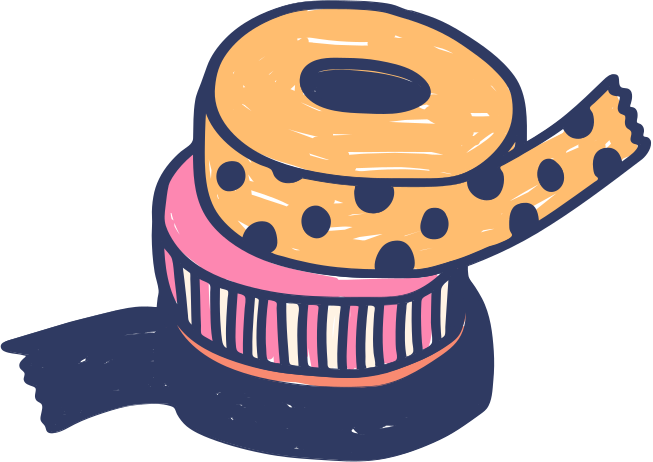 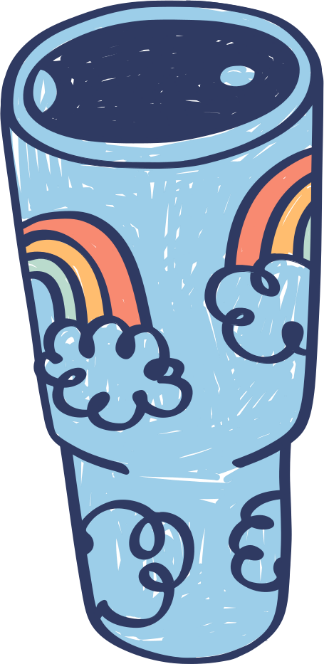 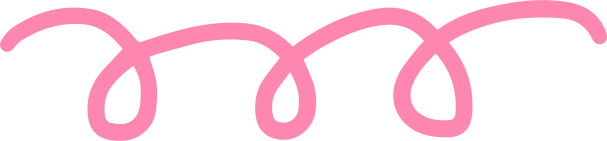 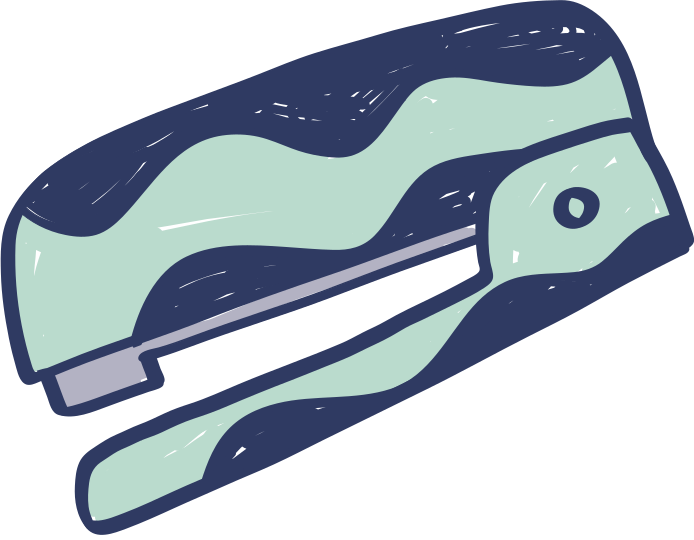 3
4
1
2
Số hữu tỉ
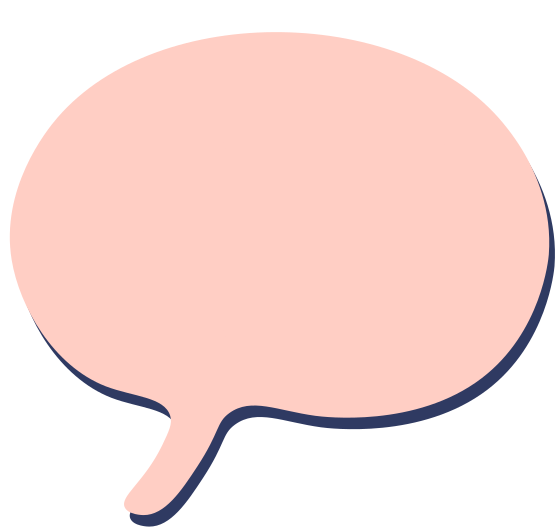 NỘI DUNG
Thứ tự trong tập hợp số hữu tỉ
Biểu diễn số hữu tỉ trên trục số
Số đối của một số hữu tỉ
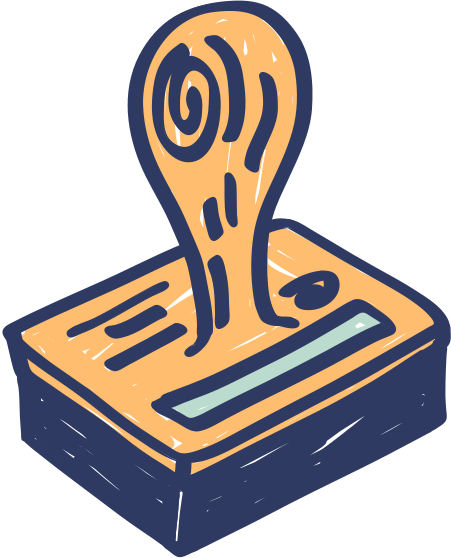 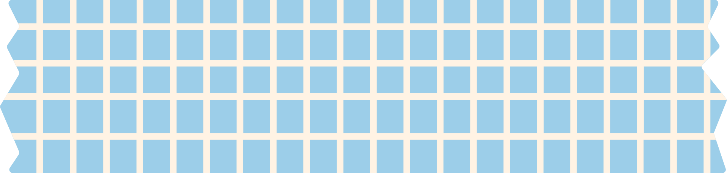 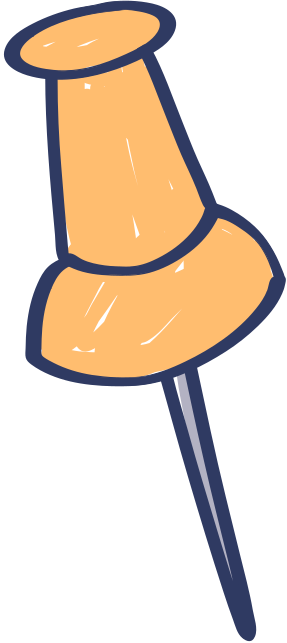 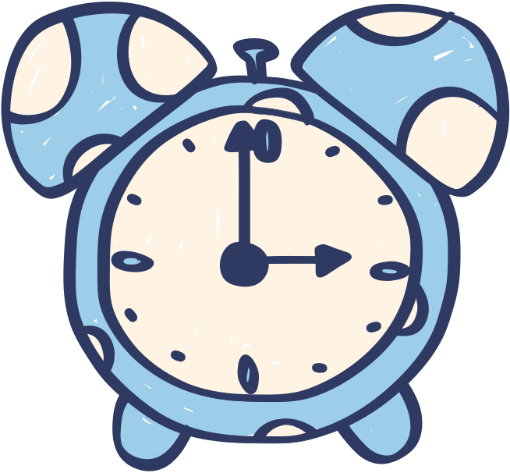 1
Số hữu tỉ
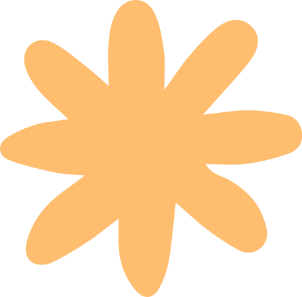 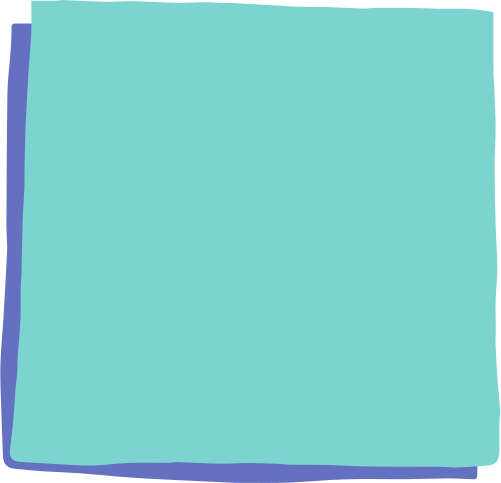 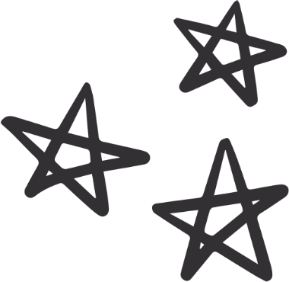 HOẠT ĐỘNG NHÓM 4
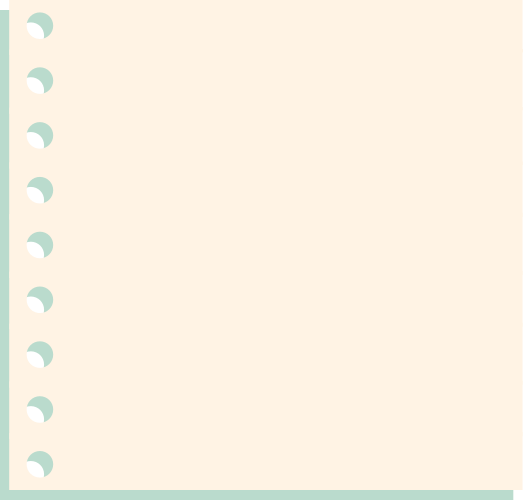 HĐKP1
Trả lời:
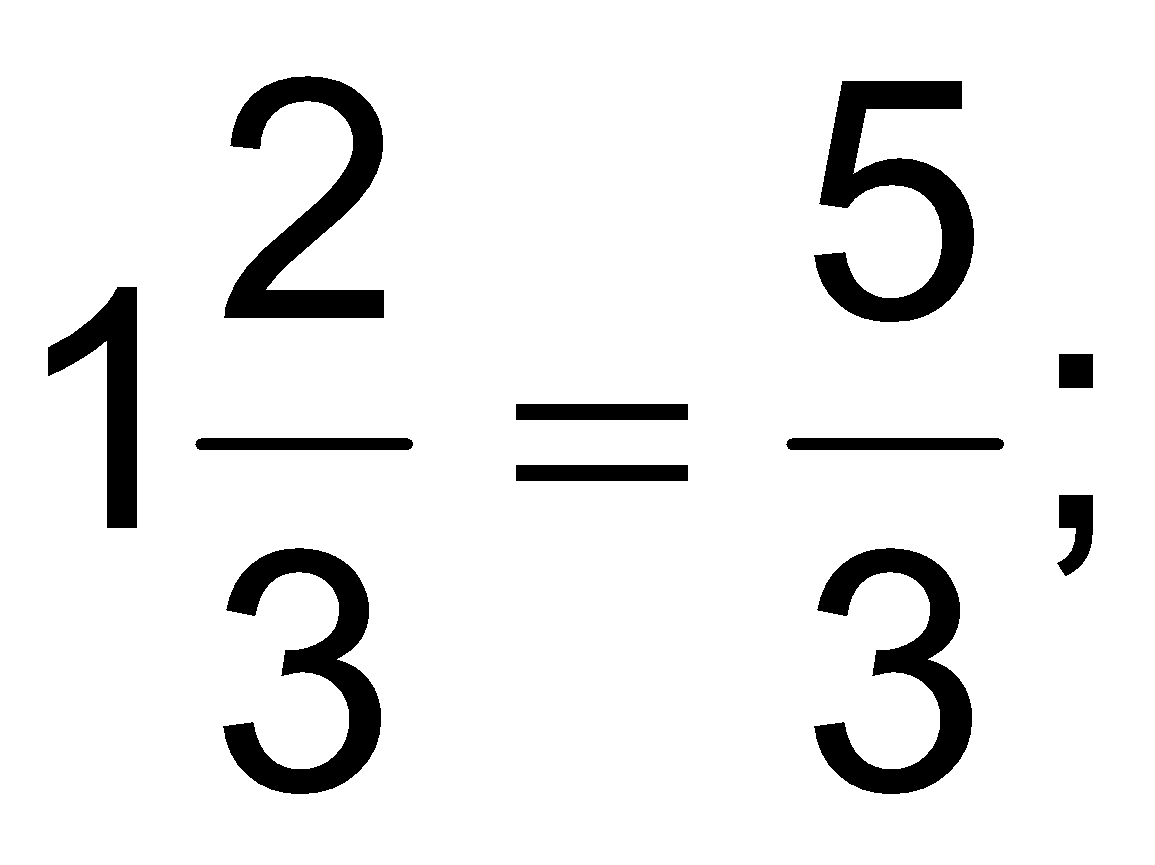 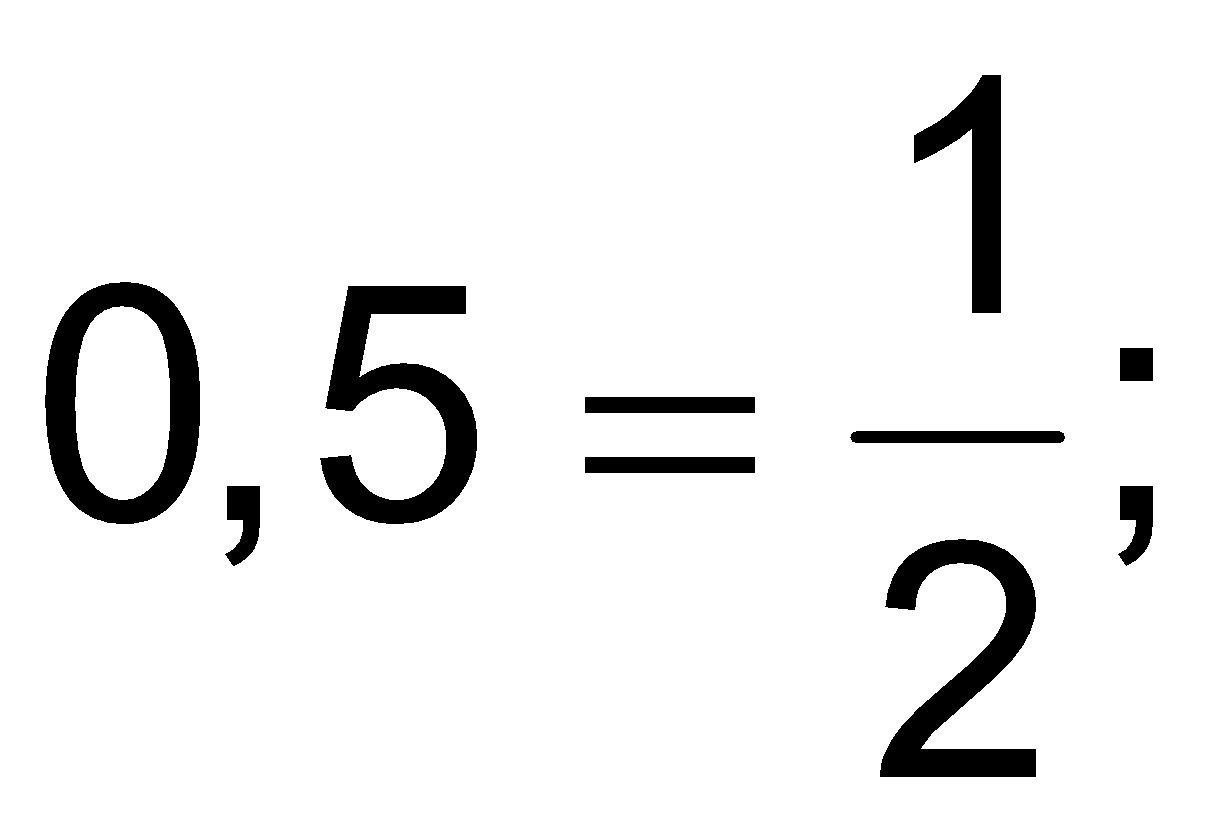 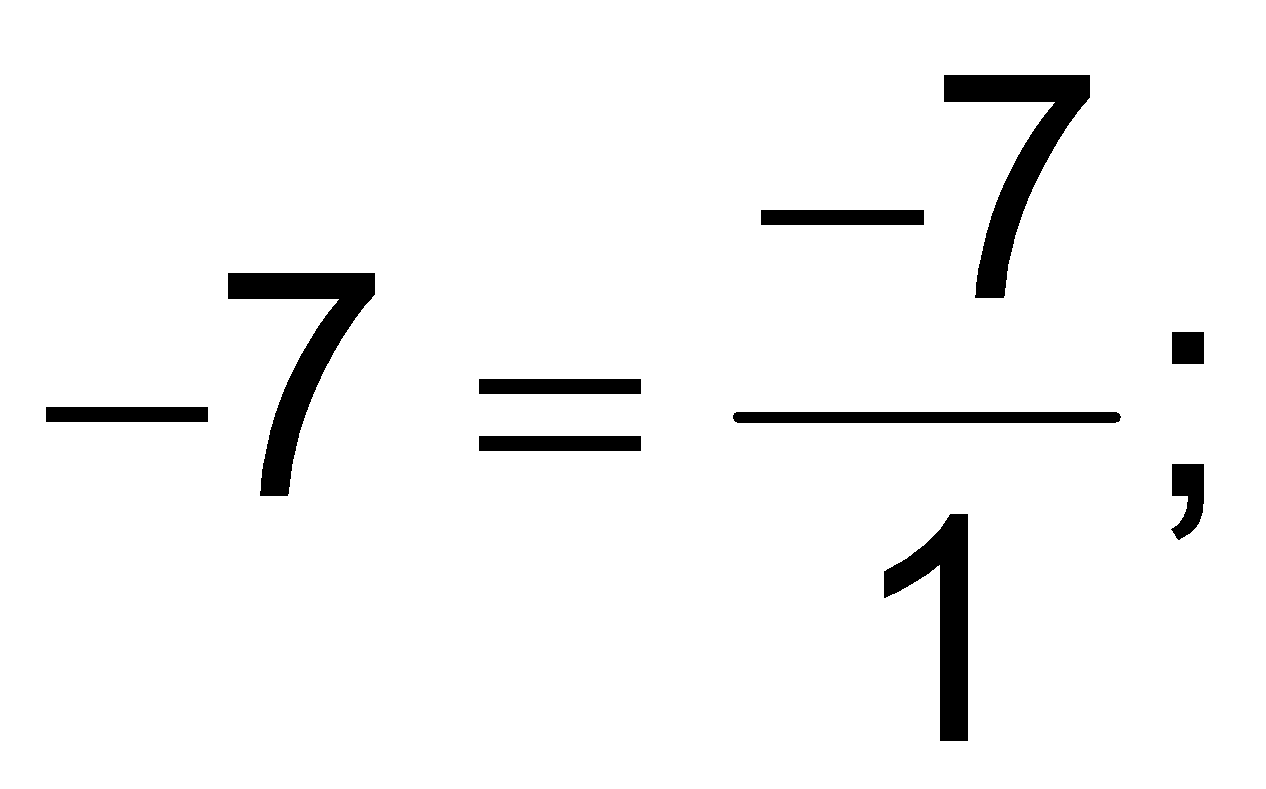 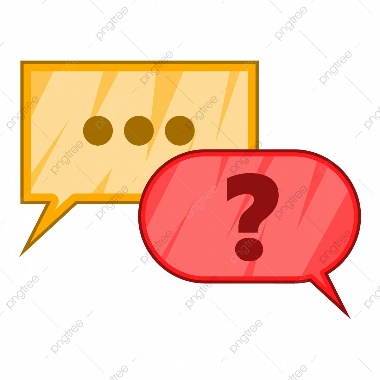 Vậy số hữu tỉ là gì?
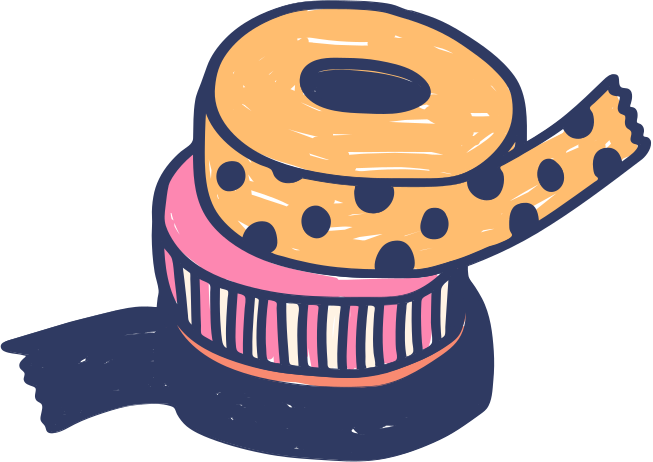 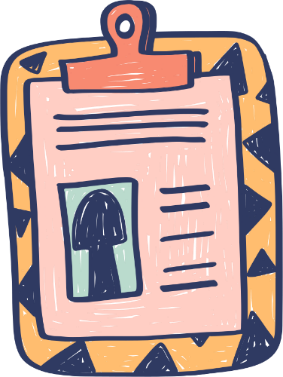 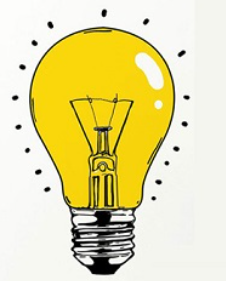 Các phân số bằng nhau biểu diễn cùng một số hữu tỉ.
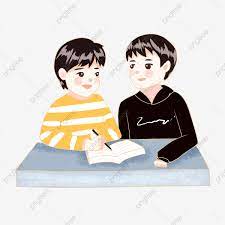 HOẠT ĐỘNG CẶP ĐÔI
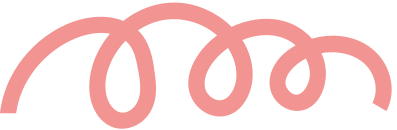 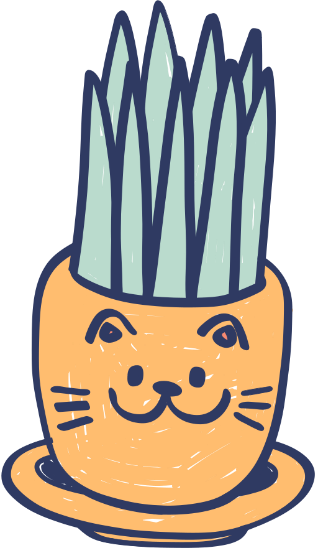 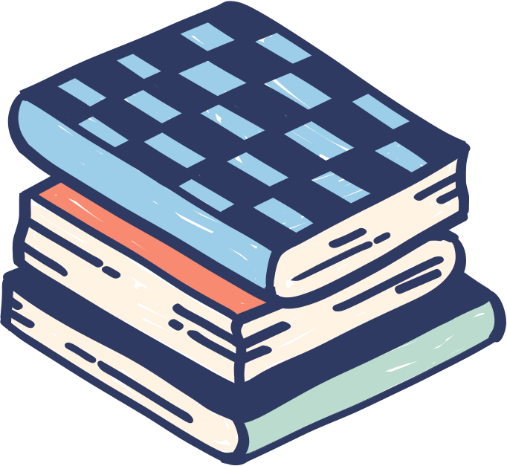 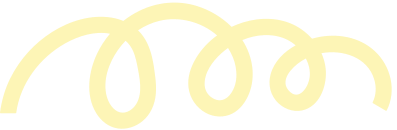 Giải:
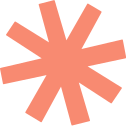 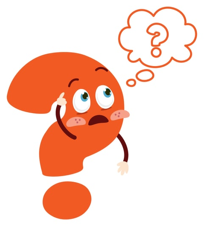 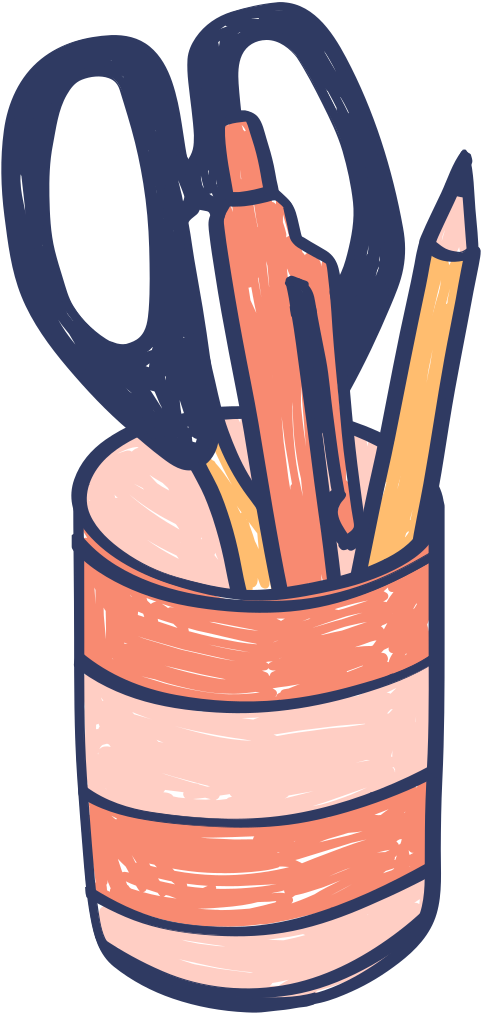 Có thể viết bao nhiêu phân số bằng các số đã cho?
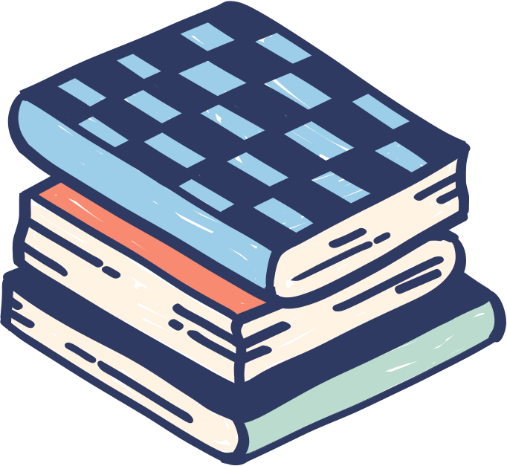 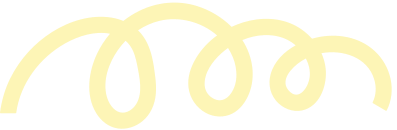 - Có vô số phân số bằng các phân số đã cho.
- Các phân số bằng nhau là các cách viết khác nhau của cùng một số hữu tỉ.
-  Mỗi số nguyên là một số hữu tỉ.
Vậy số nguyên có là một số hữu tỉ không?
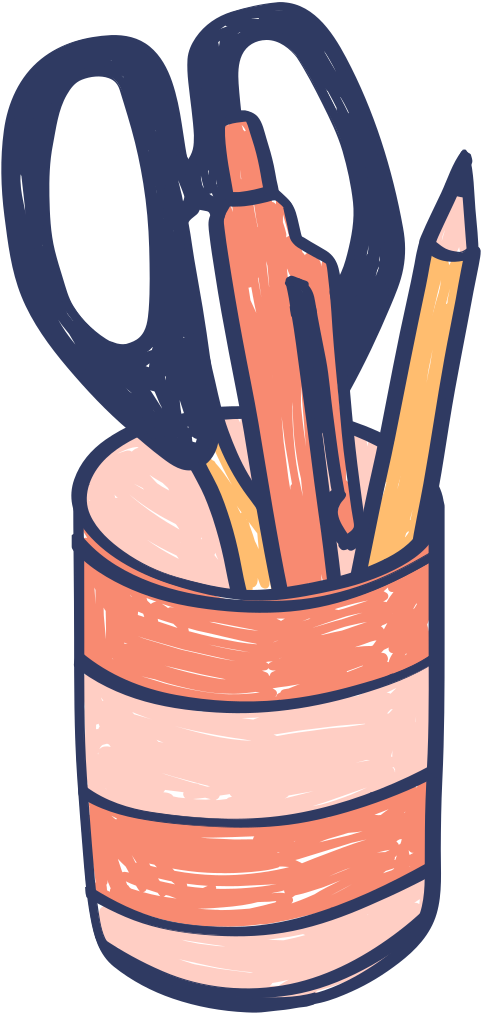 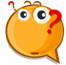 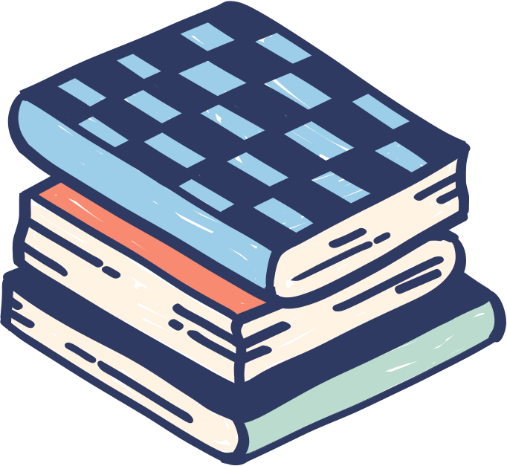 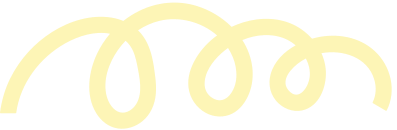 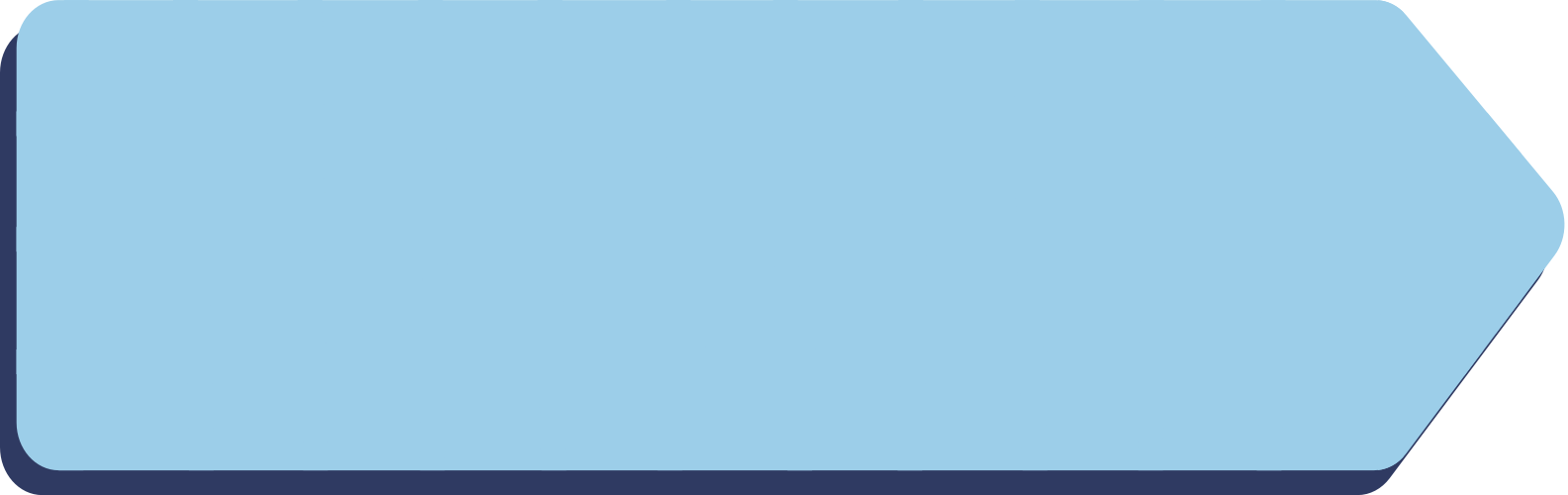 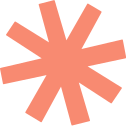 Thực hành 1
Vì các số đó đều biểu diễn được dưới dạng phân số:
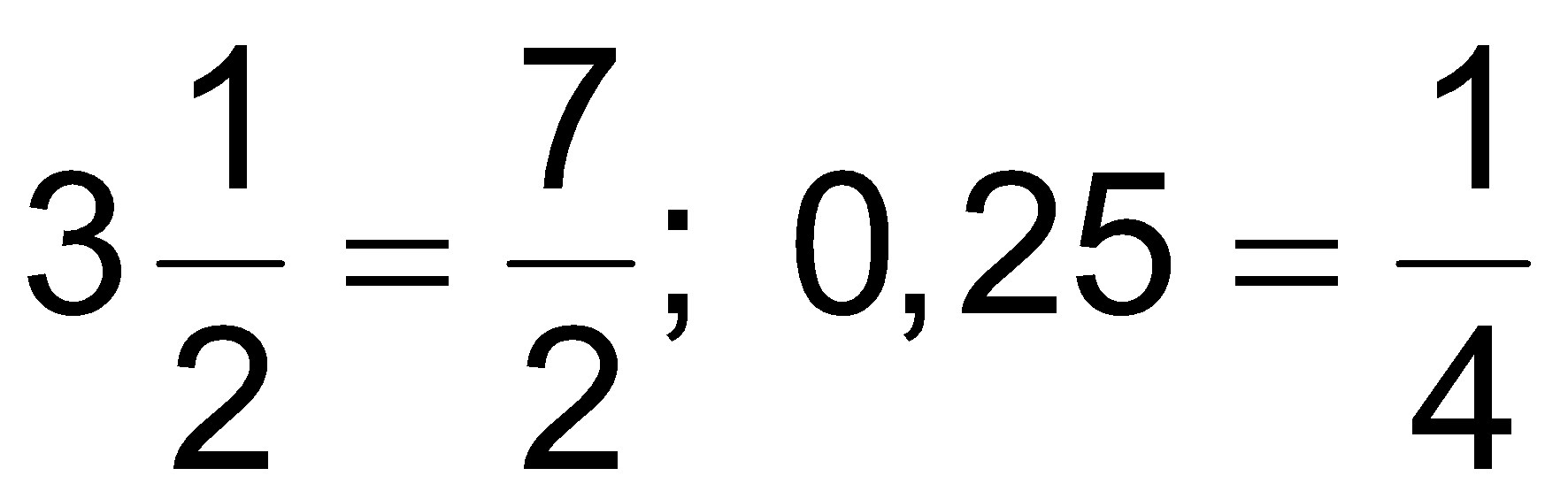 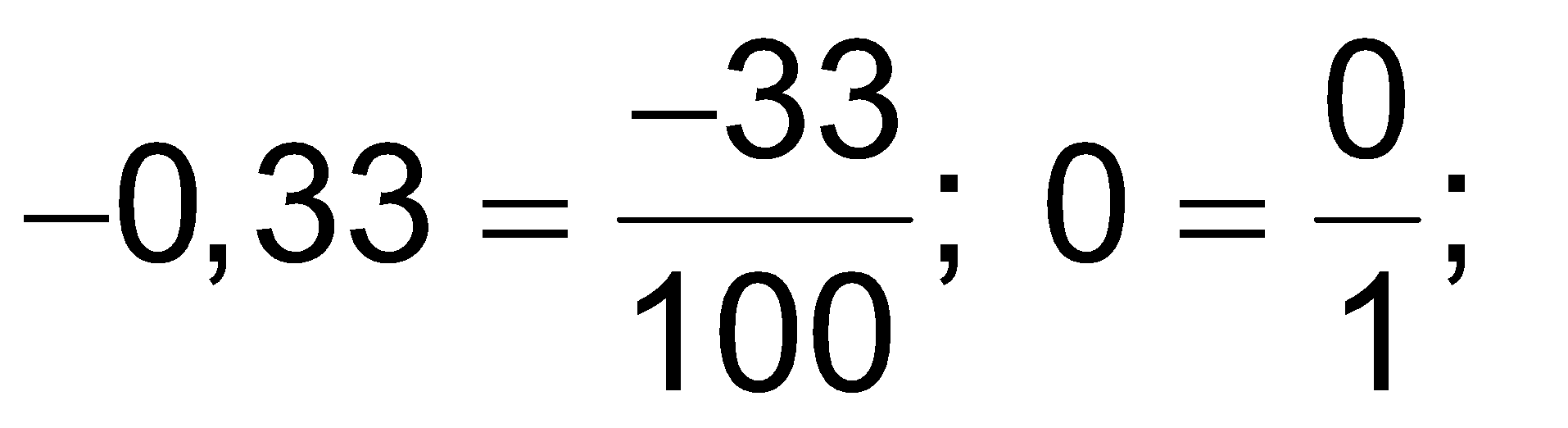 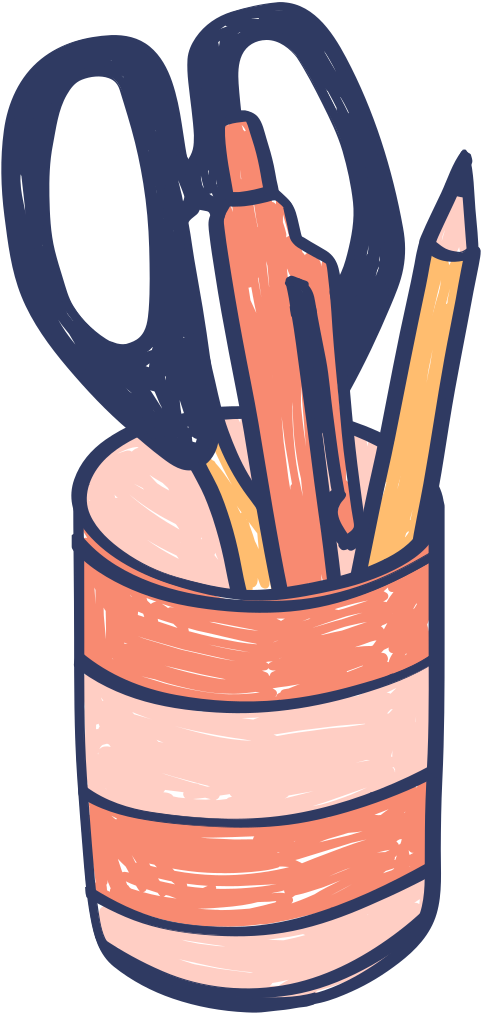 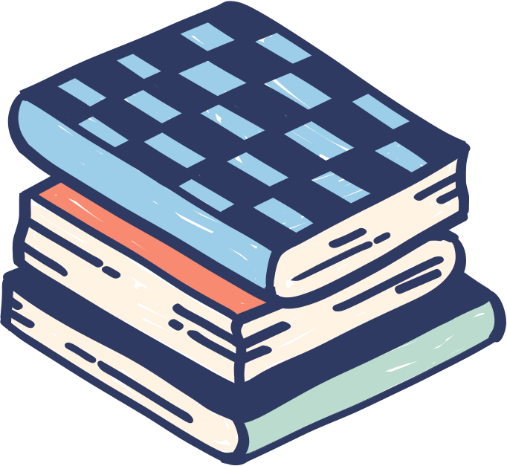 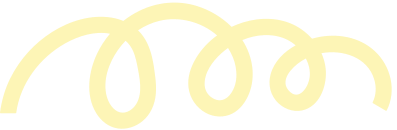 Vận dụng 1
Giải:
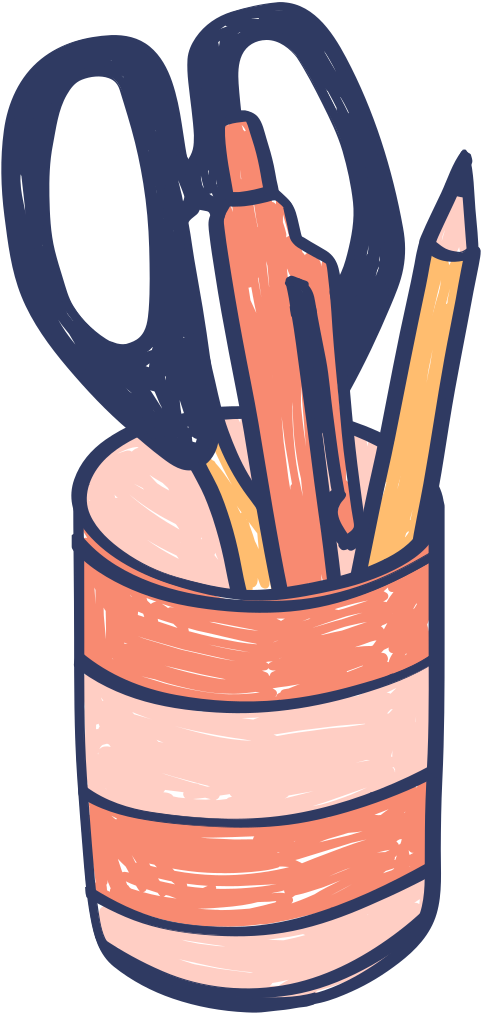 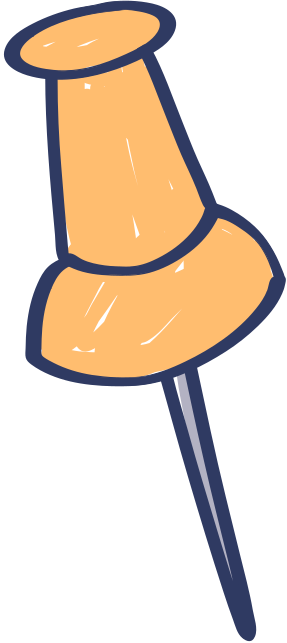 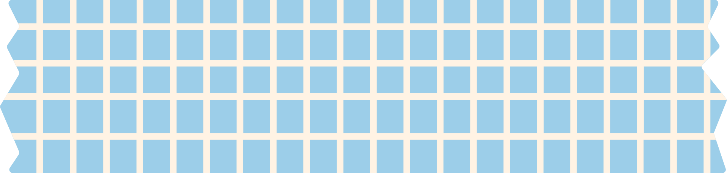 2
THỨ TỰ TRONG TẬP HỢP SỐ HỮU TỈ
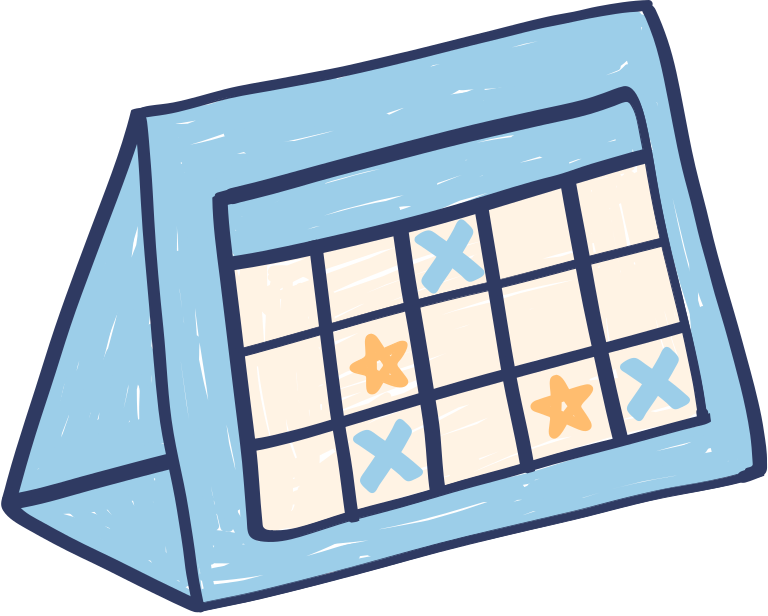 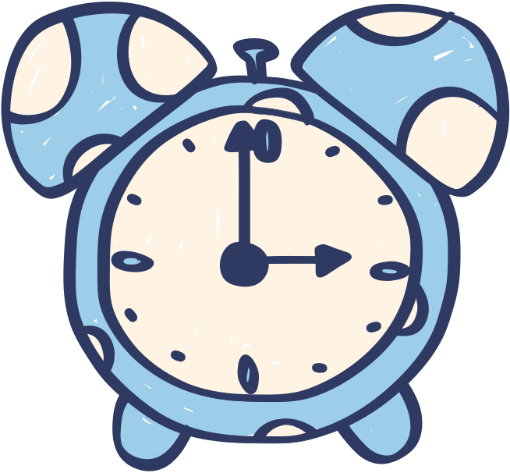 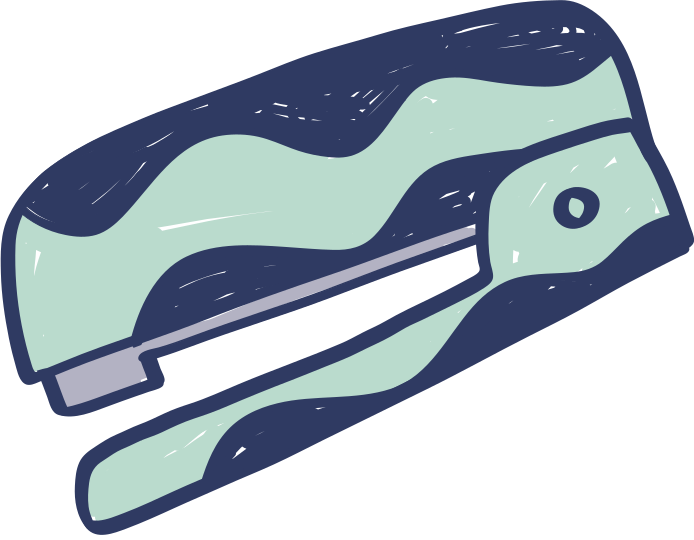 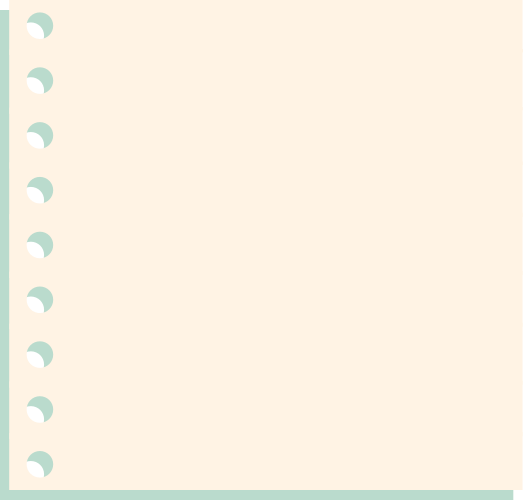 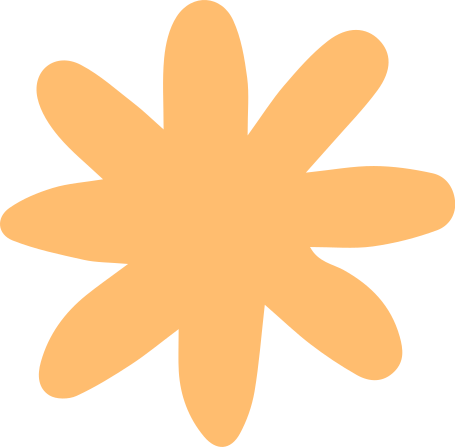 HĐKP2
Trả lời:
b) 
Có 0oC > -0,5oC
12oC > -7oC
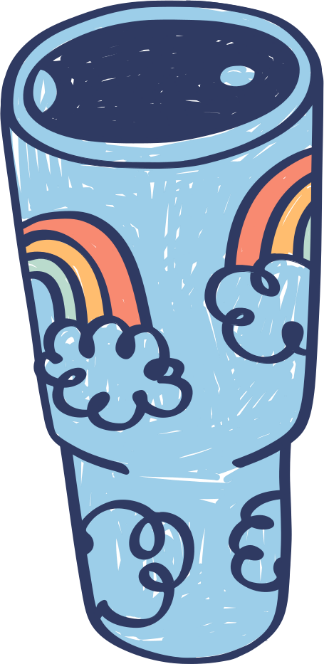 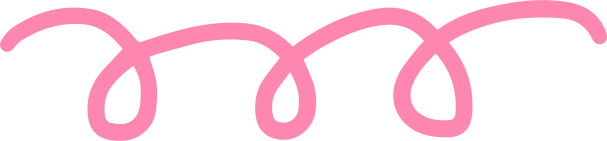 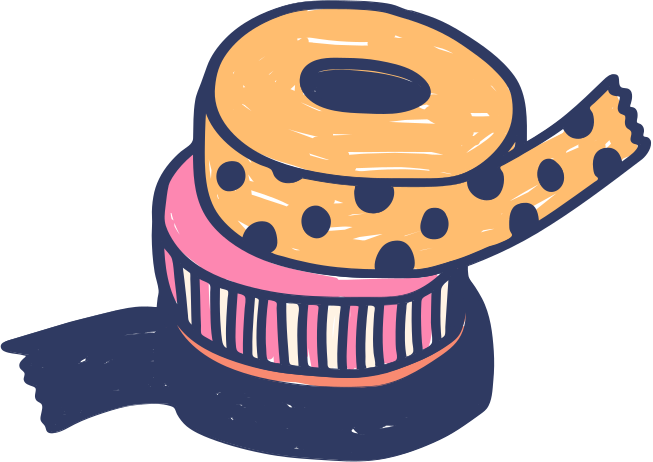 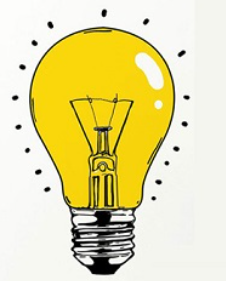 Với hai số hữu tỉ bất kì x, y ta luôn có: hoặc x = y hoặc x < y hoặc x > y.
Số hữu tỉ lớn hơn 0 gọi là số hữu tỉ dương.
Số hữu tỉ nhỏ hơn 0 gọi là số hữu tỉ âm.
Số hữu tỉ 0 không là số hữu tỉ dương cũng không là số hữu tỉ âm.
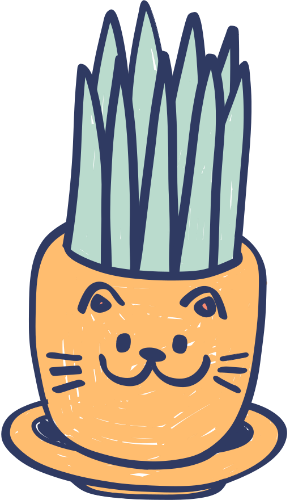 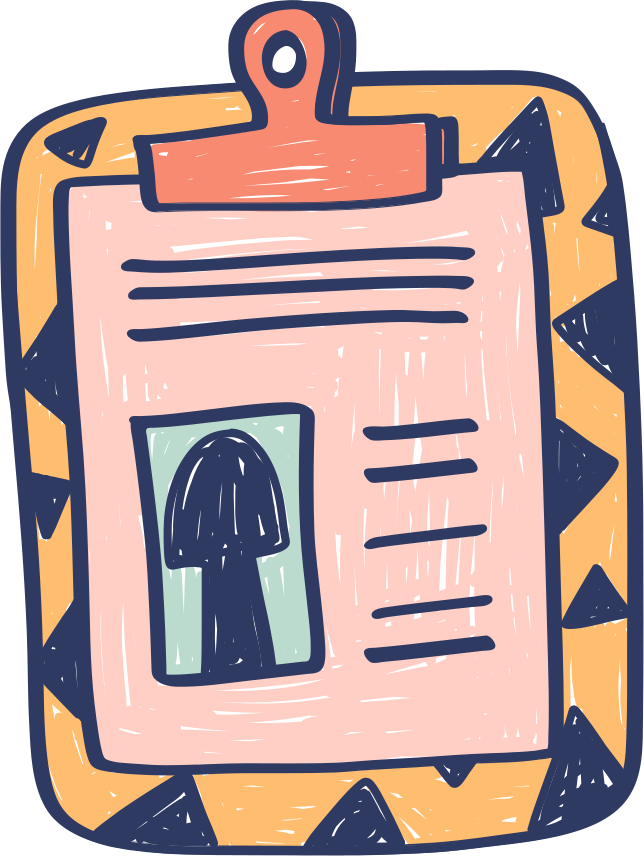 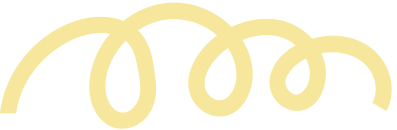 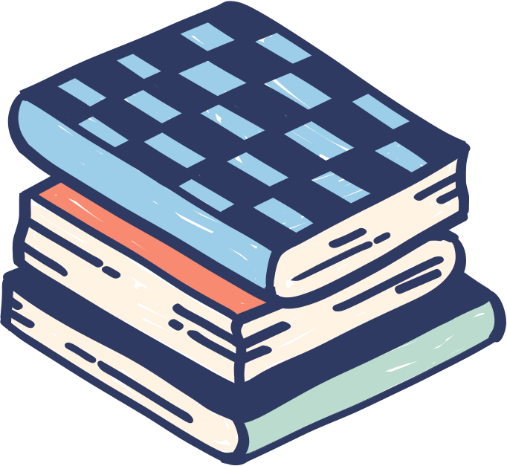 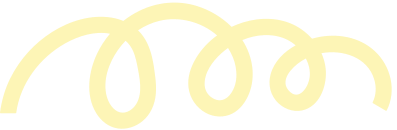 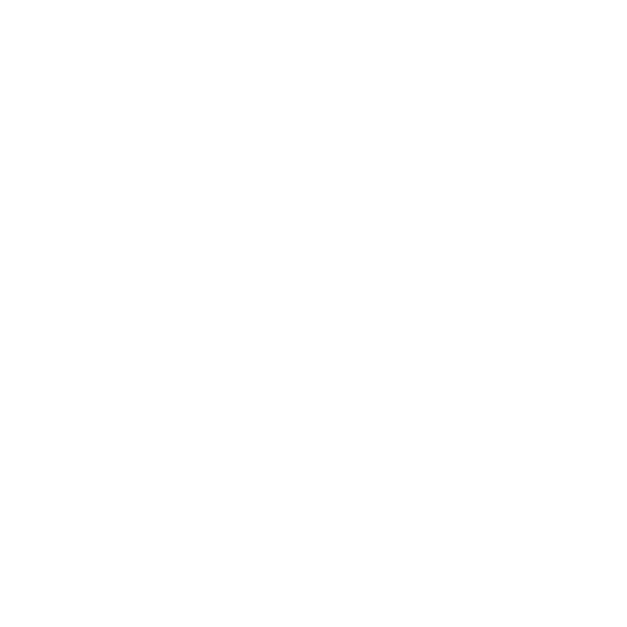 Giải:
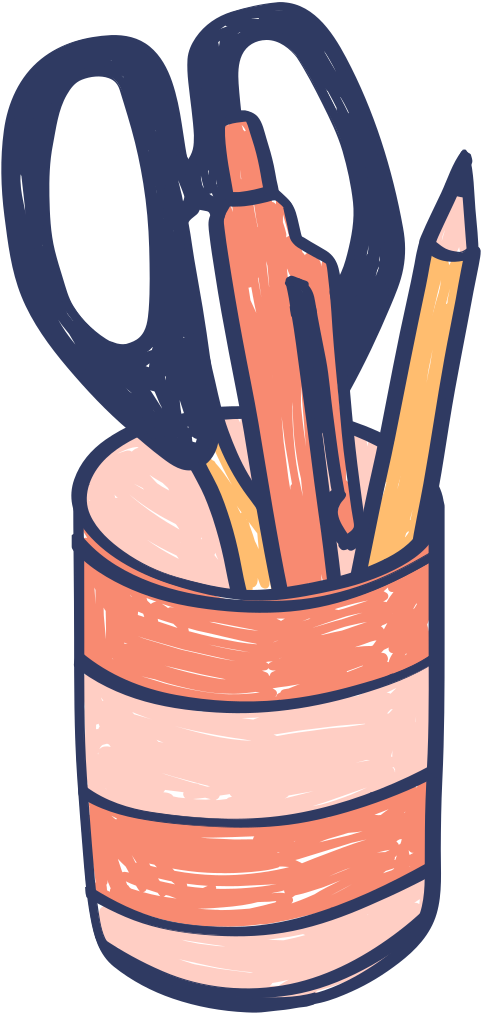 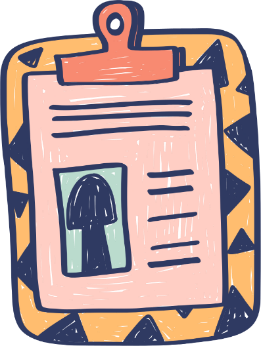 Giải:
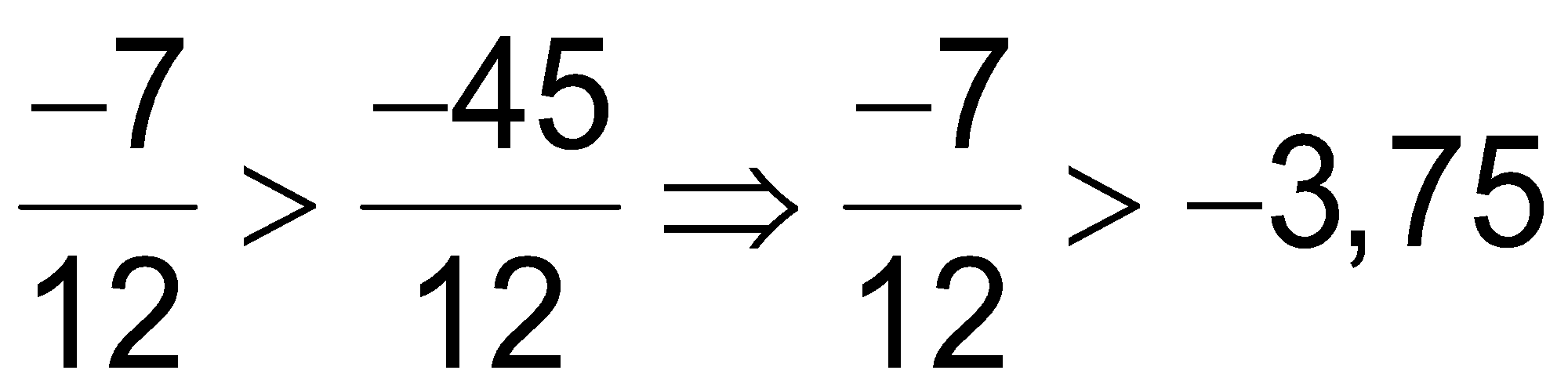 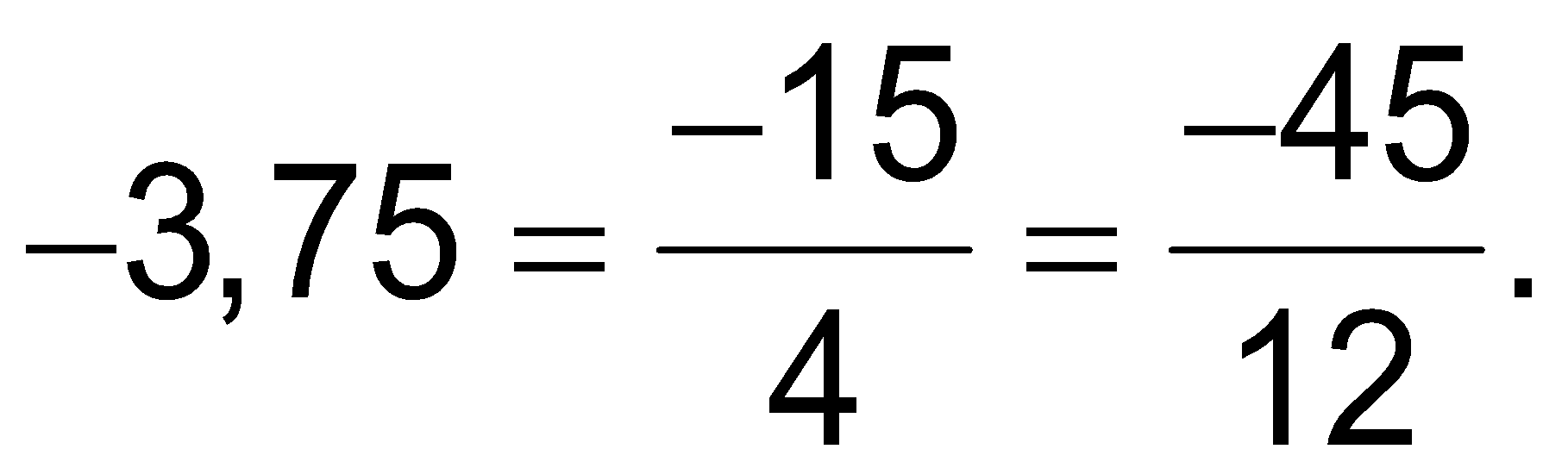 Có:
a)
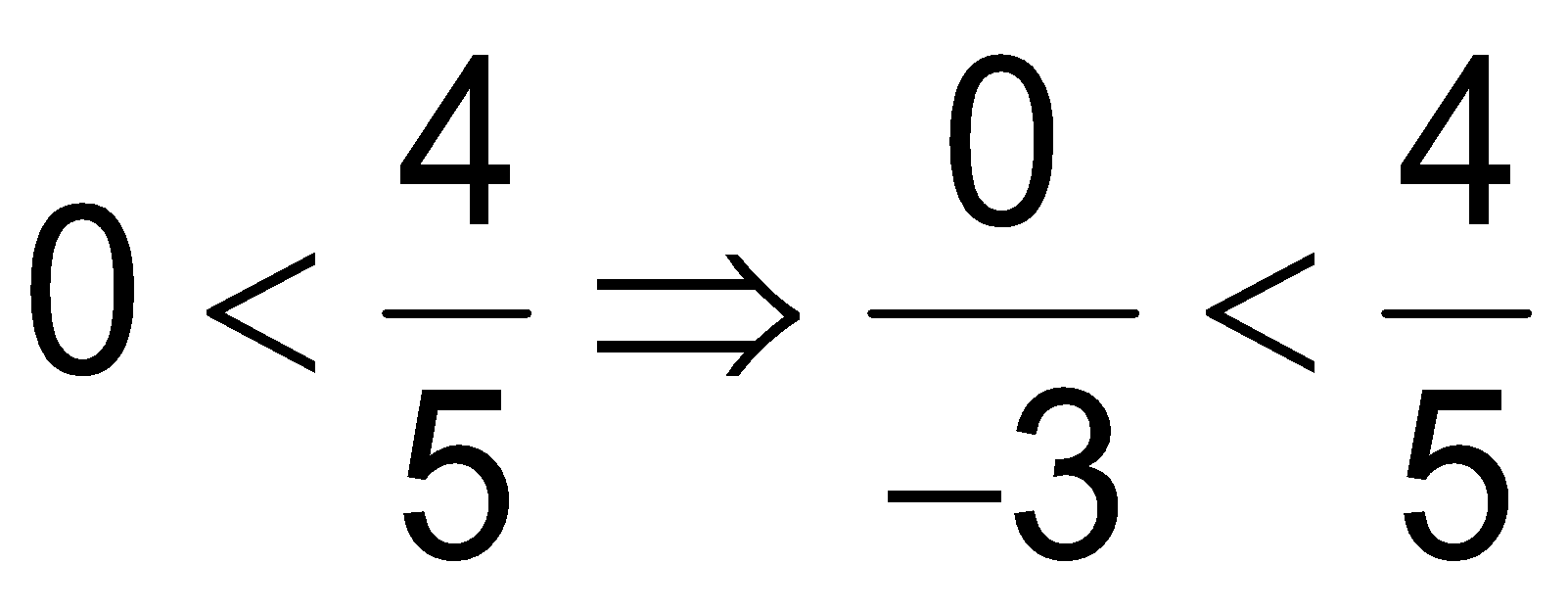 Có:
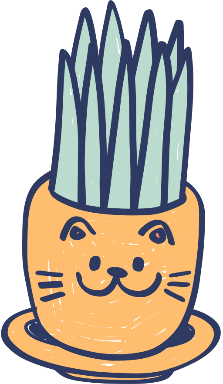 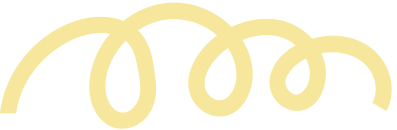 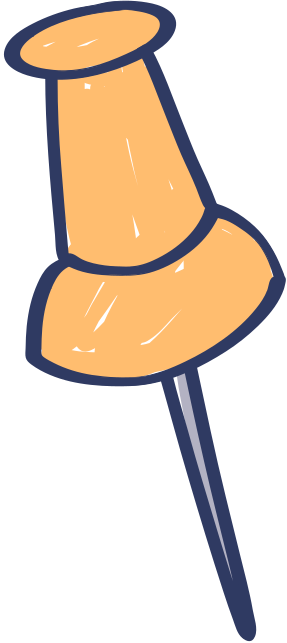 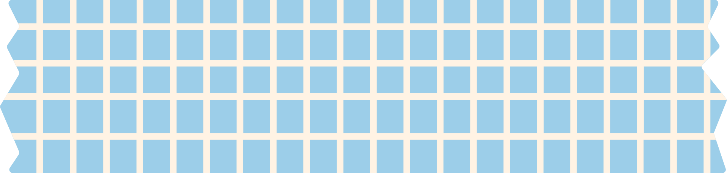 3
BIỂU DIỄN SỐ HỮU TỈ TRÊN TRỤC SỐ
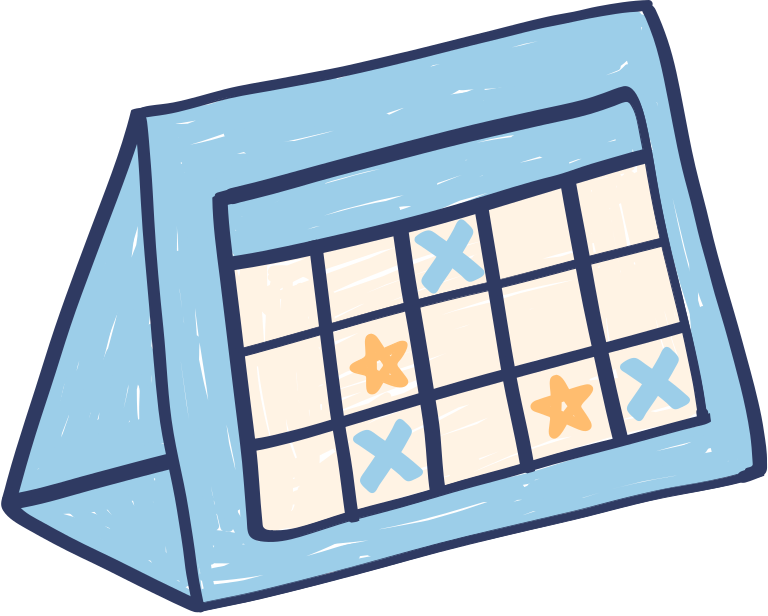 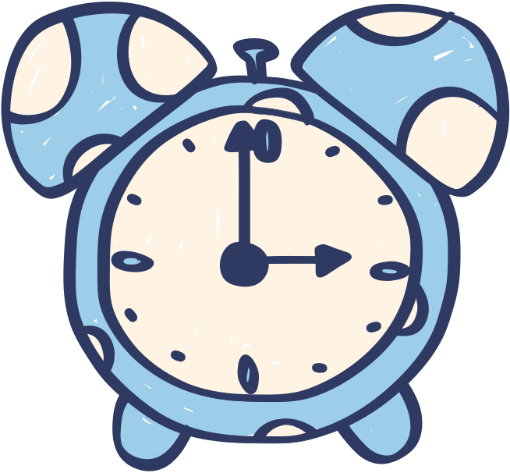 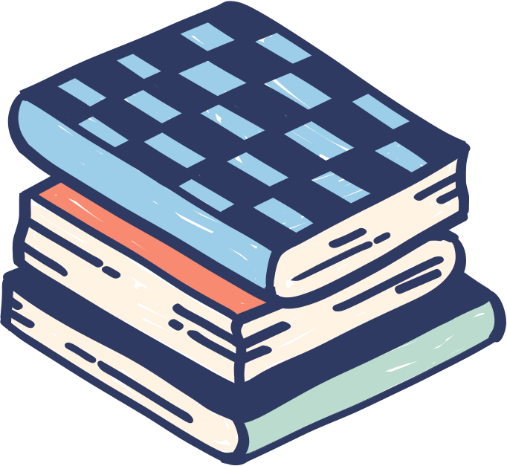 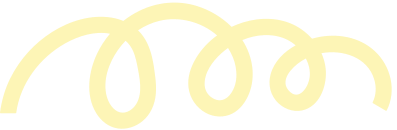 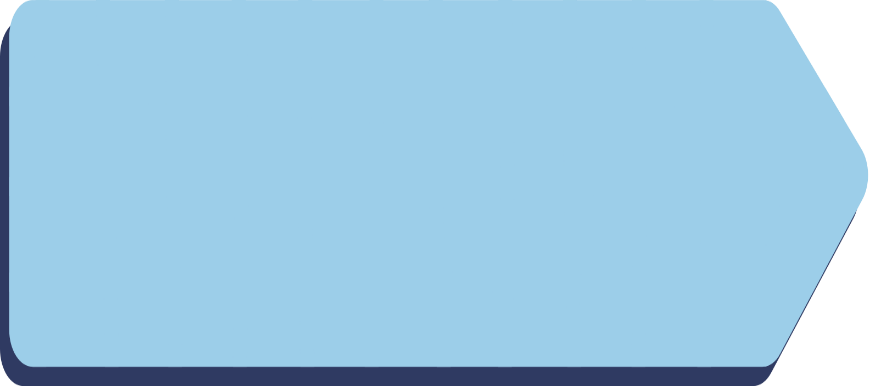 HĐKP3
Biểu diễn các số nguyên -1; 1; -2 trên trục số.
Quan sát hình 2. Hãy dự doán điểm A biểu diễn số hữu tỉ nào?
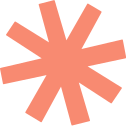 Giải:
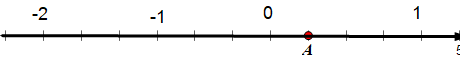 a)
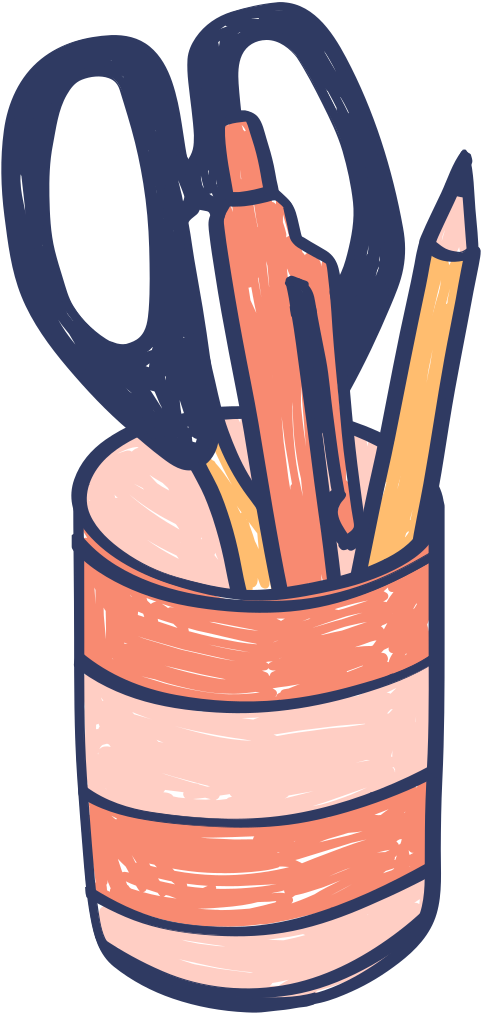 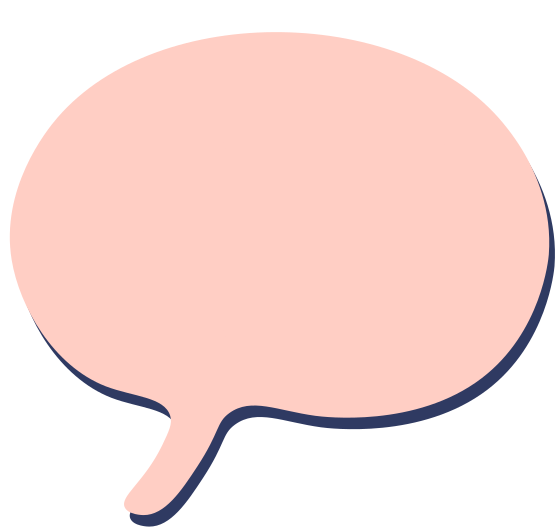 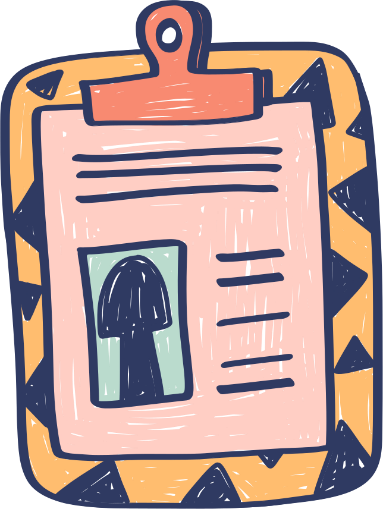 Kết luận
- Trên trục số, mỗi số hữu tỉ được biểu diễn bởi một điểm. Điểm biểu diễn số hữu tỉ x được gọi là điểm x.
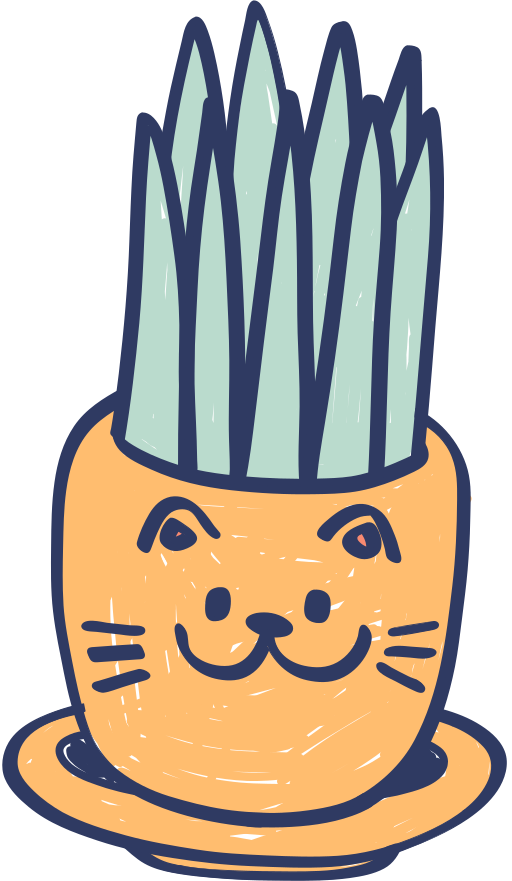 - Với hai số hữu tỉ bất kì x, y nếu x < y  thì trên trục số nằm ngang, điểm x ở bên trái điểm y.
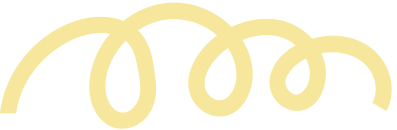 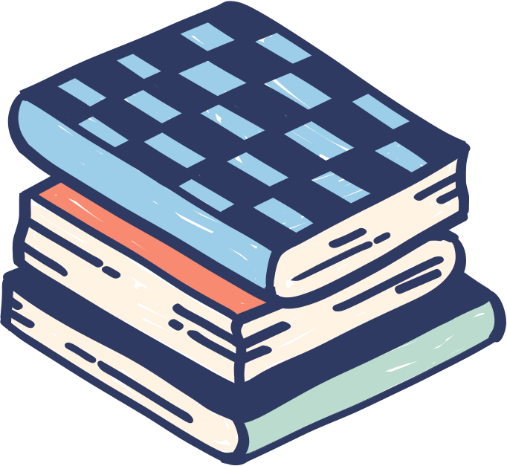 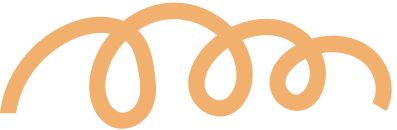 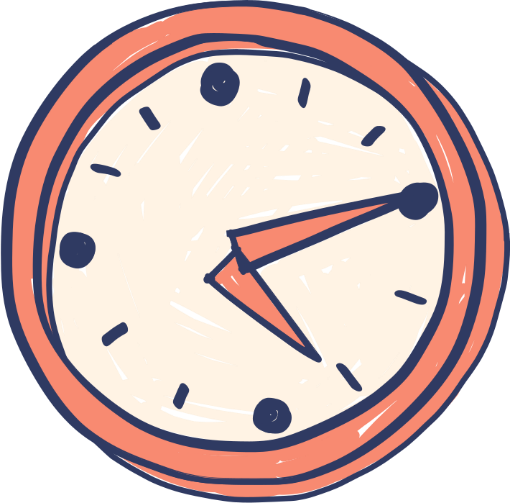 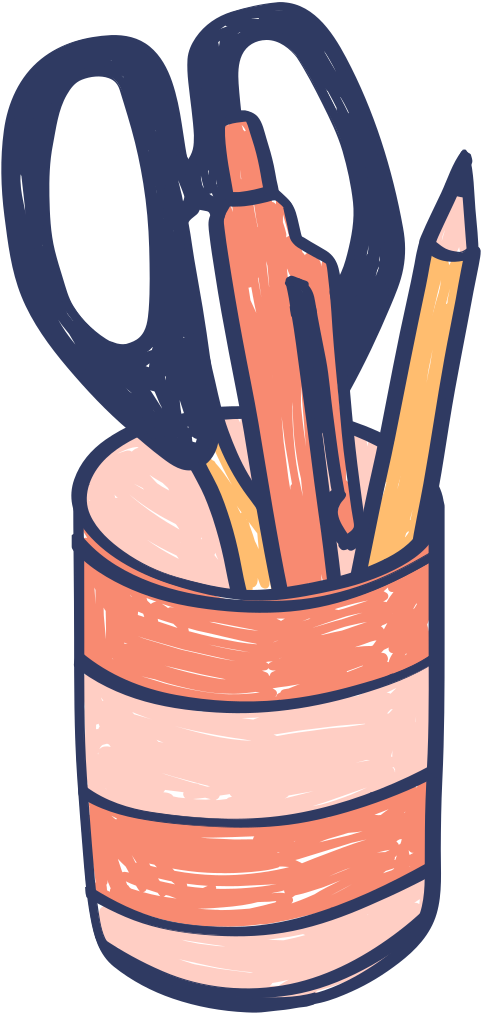 1
O
-1
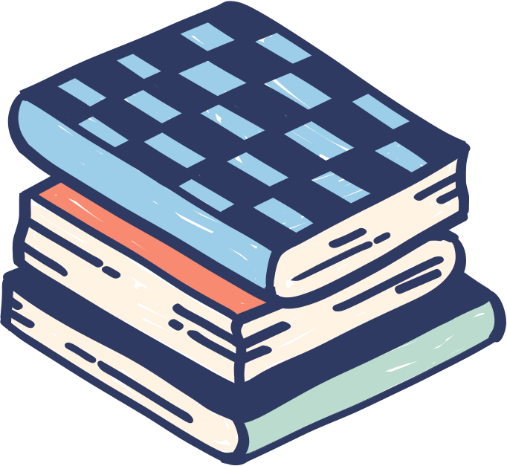 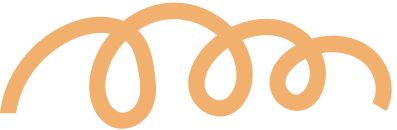 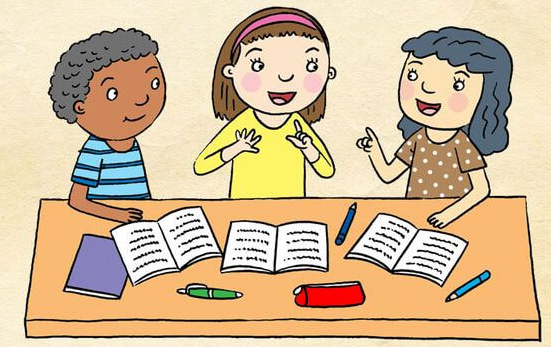 HOẠT ĐỘNG NHÓM BA
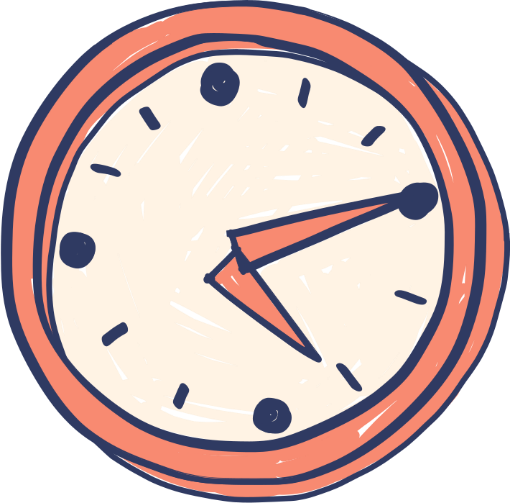 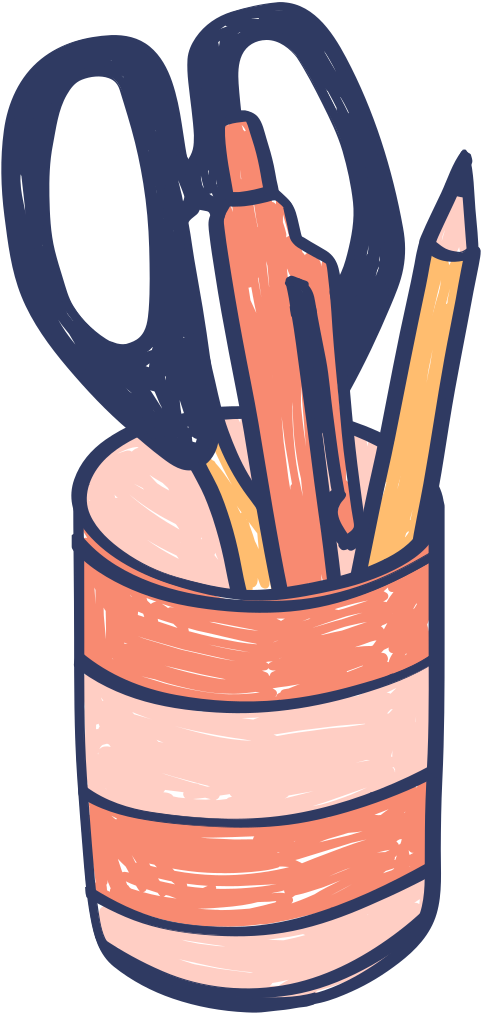 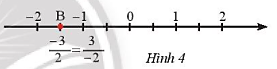 Kết quả:
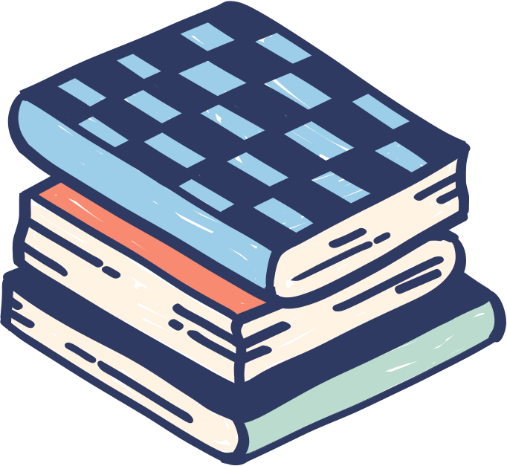 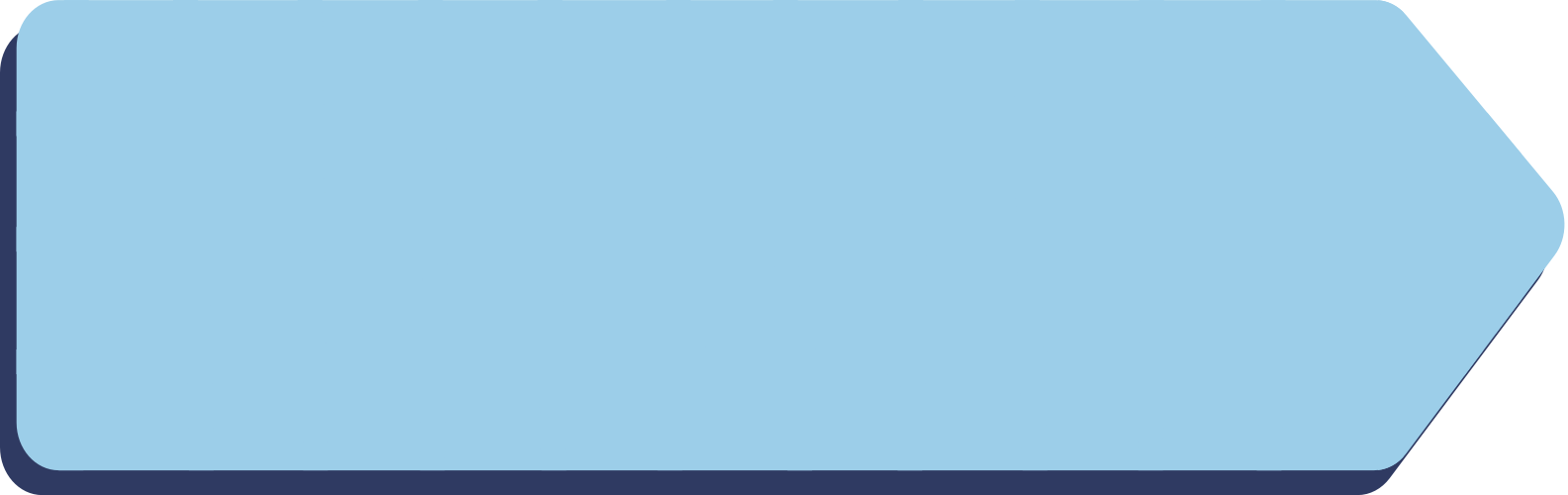 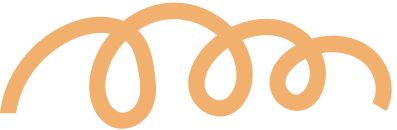 Thực hành 3
a) Các điểm M, N, P trong Hình 6 biểu diễn các số hữu tỉ nào?
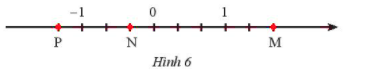 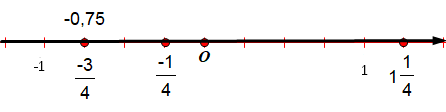 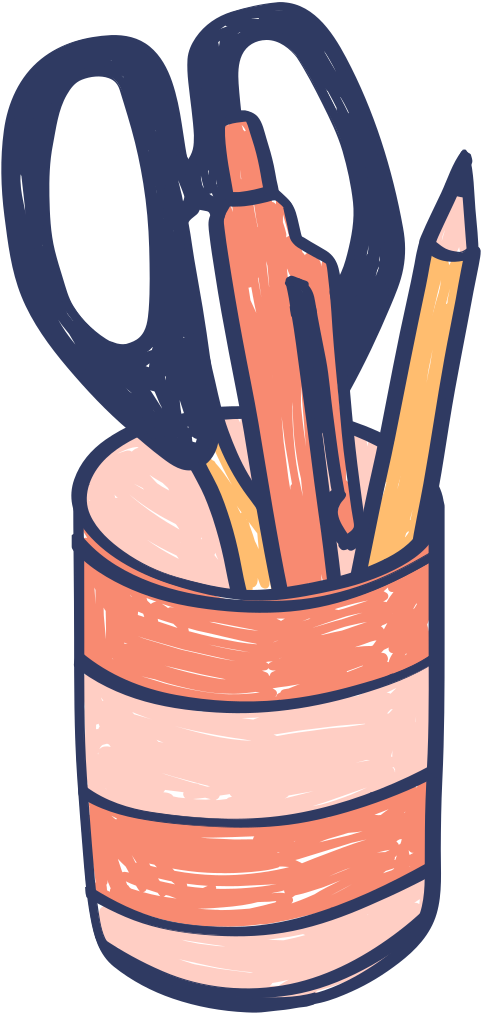 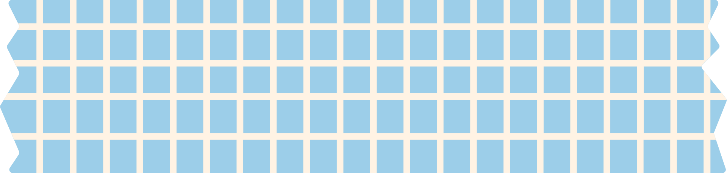 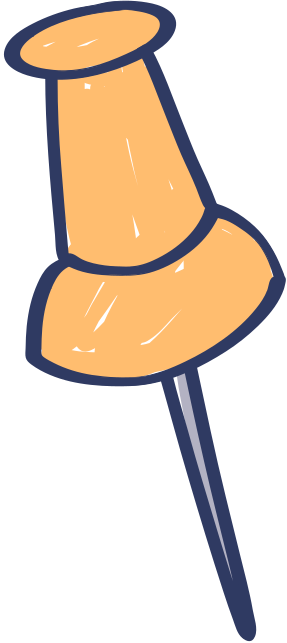 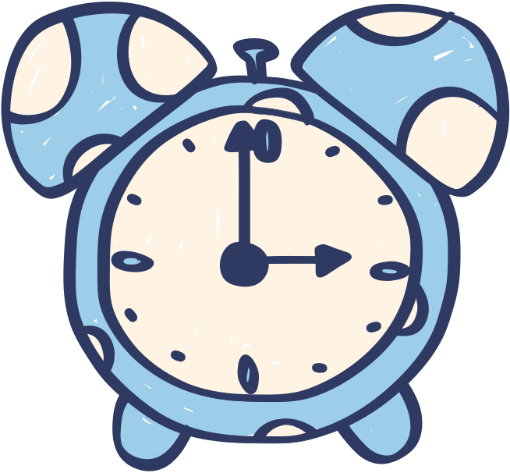 4
Số đối của số hữu tỉ
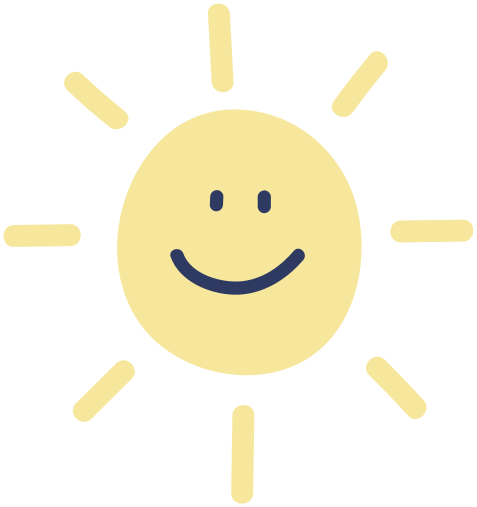 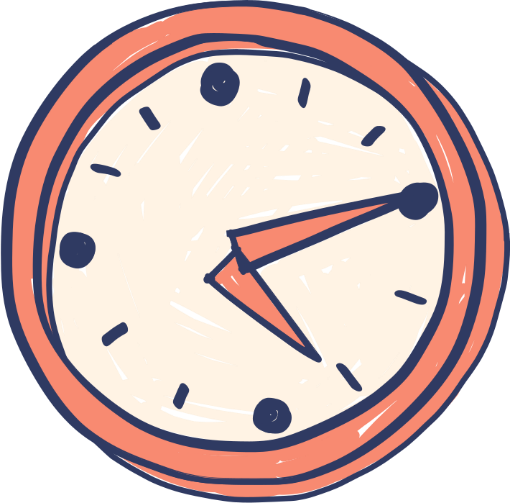 HĐKP4
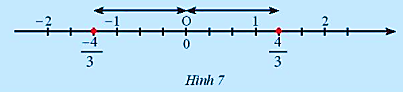 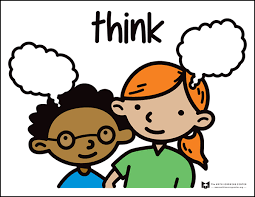 Trả lời:
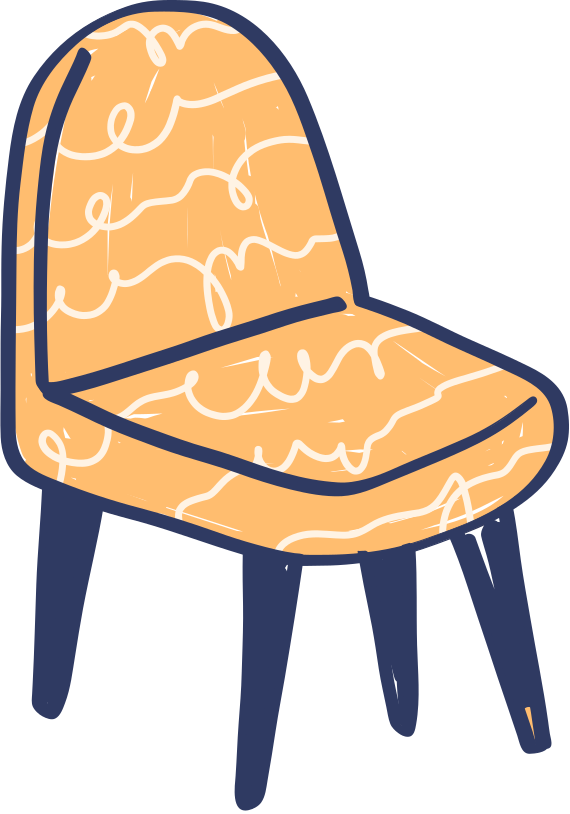 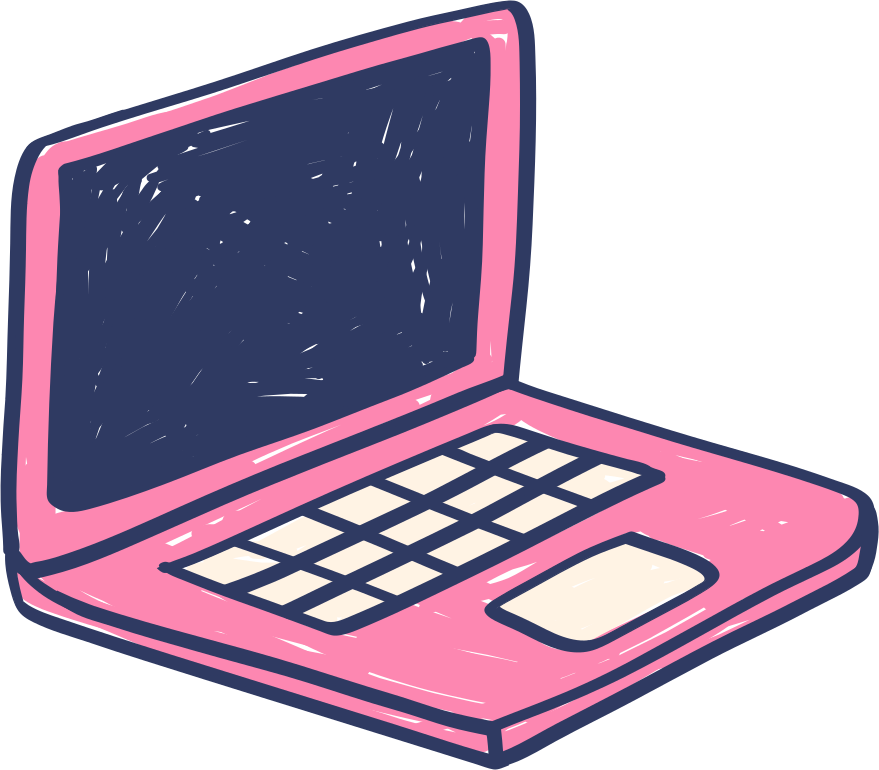 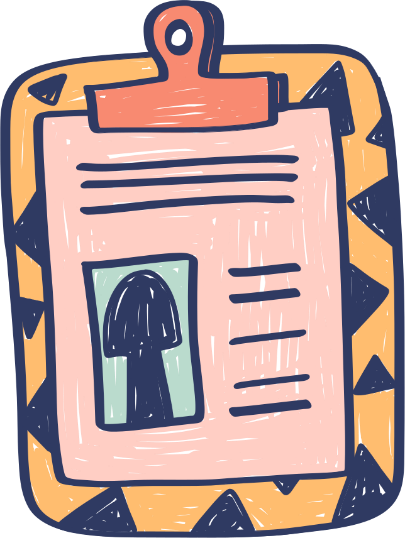 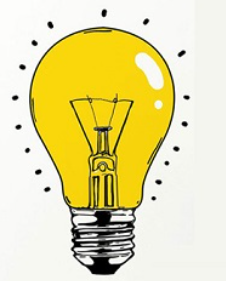 Hai số hữu tỉ có điểm biểu diễn trên trục số cách đều và nằm về hai phía điểm gốc O là hai số đối nhau, số này gọi là số đối của số kia.
Số đối của  số hữu tỉ x kí hiệu là –x.
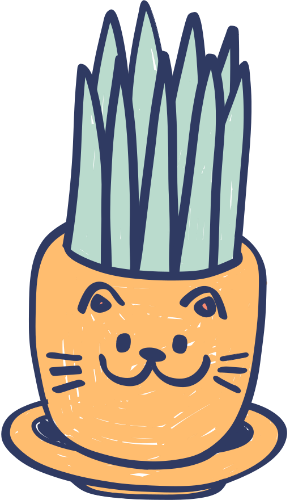 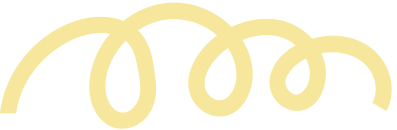 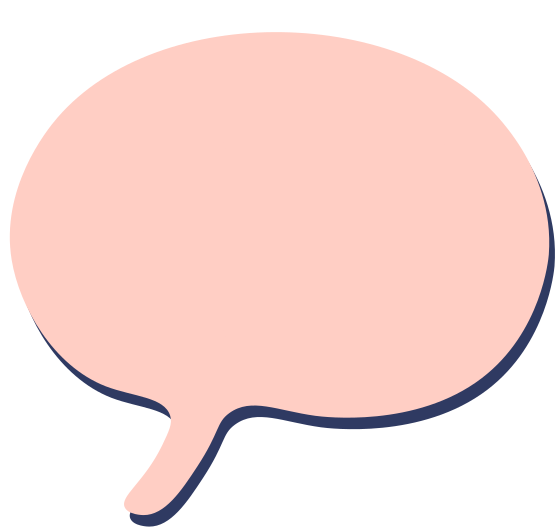 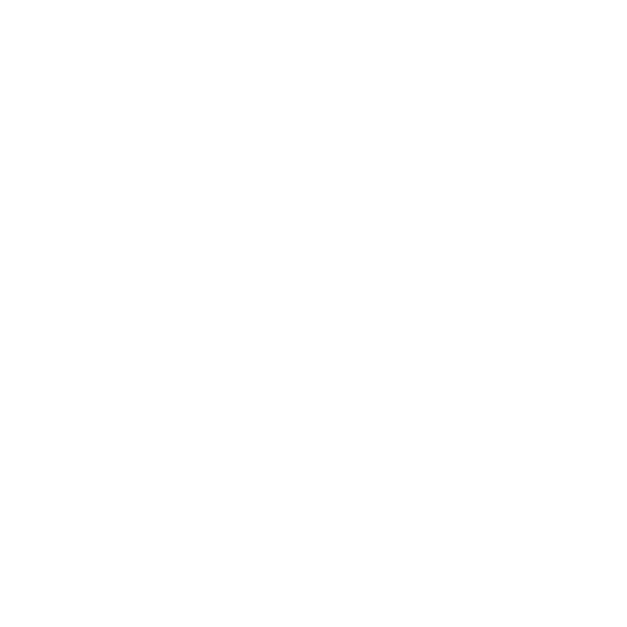 Nhận xét
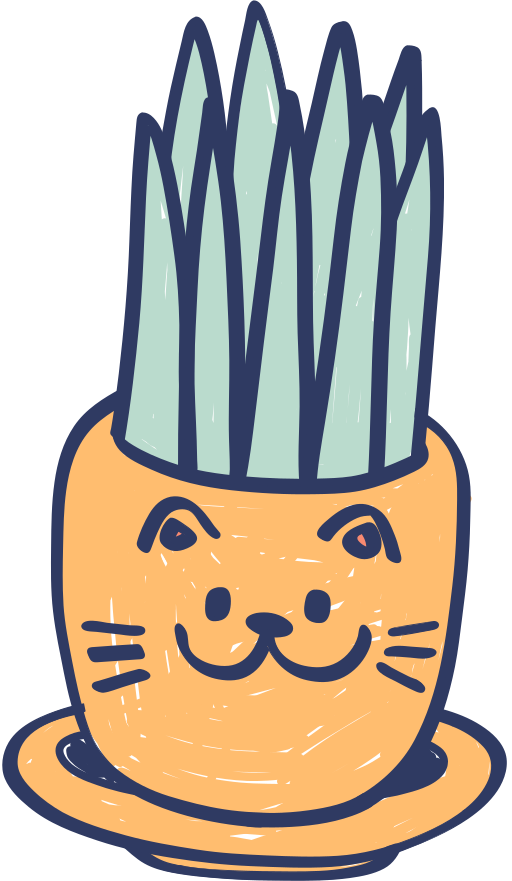 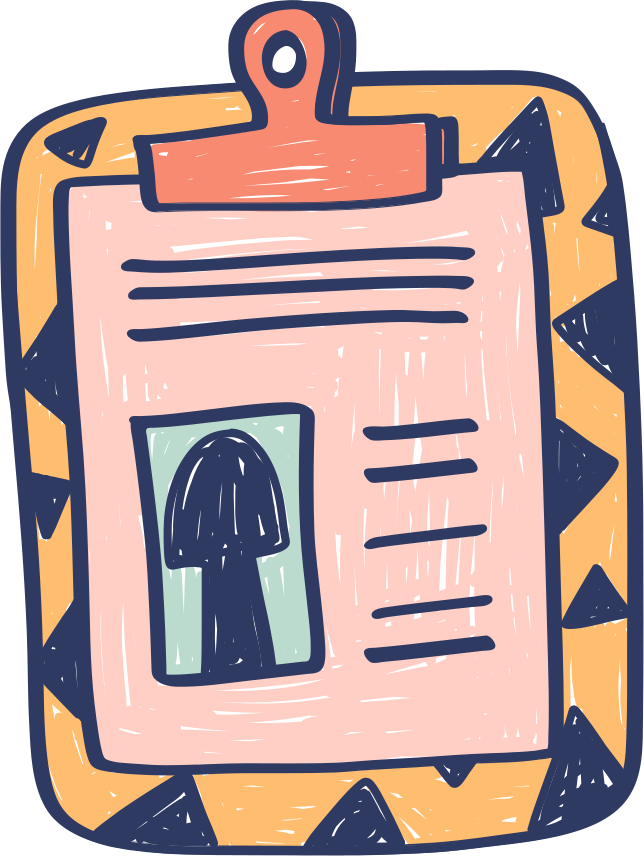 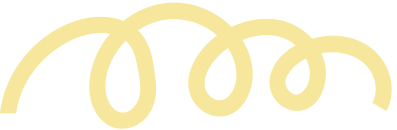 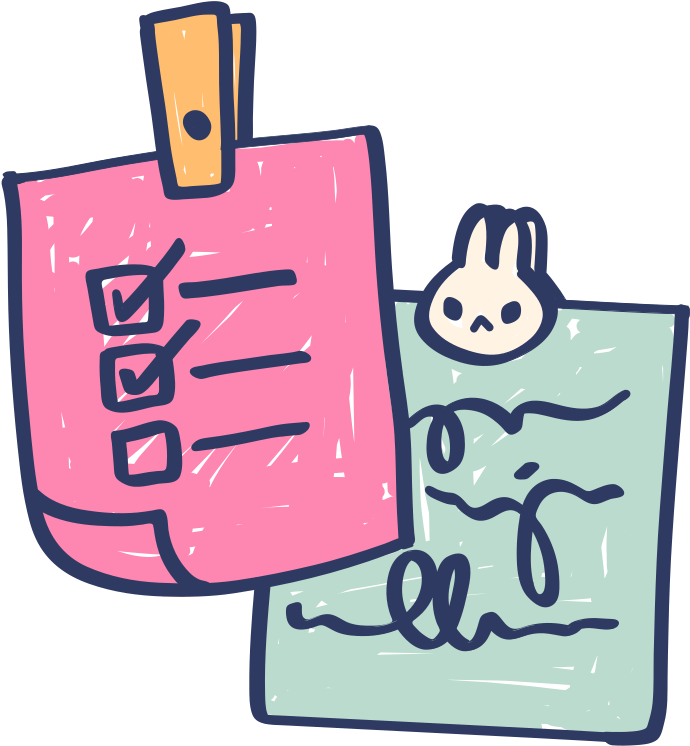 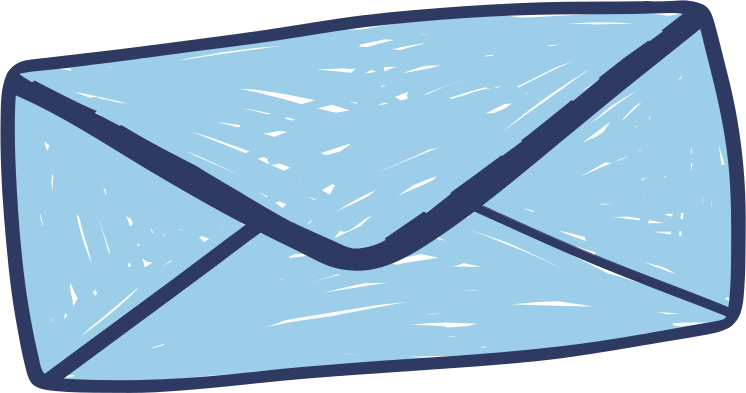 Thực hành 4
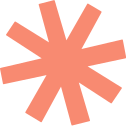 Trả lời:
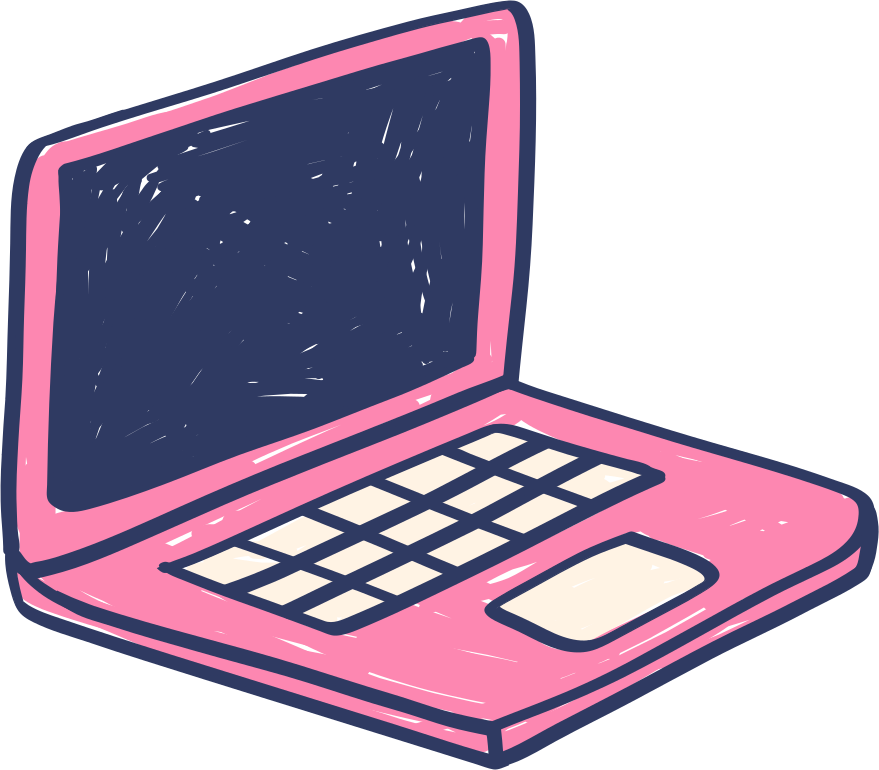 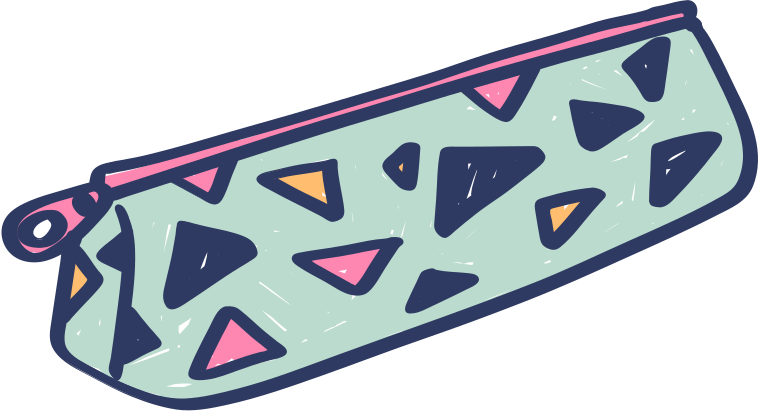 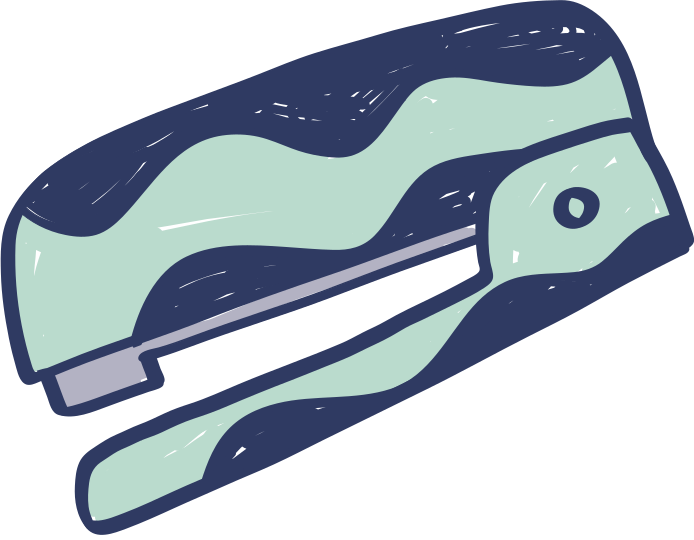 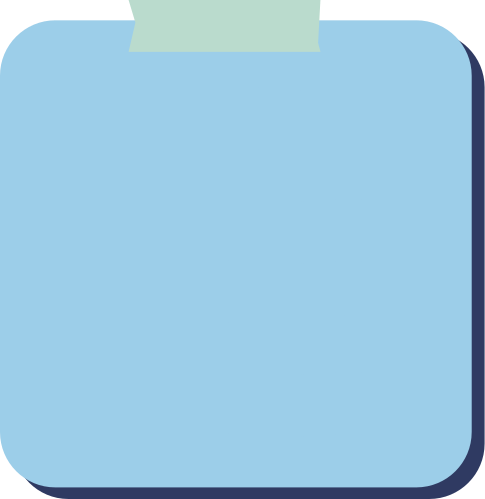 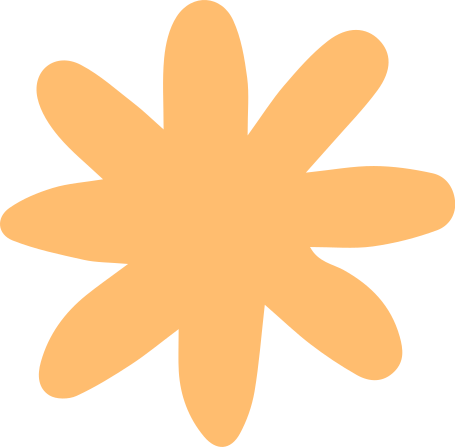 LUYỆN TẬP
-7
?
?
-17
?
-38
?
?
0,25
?
?
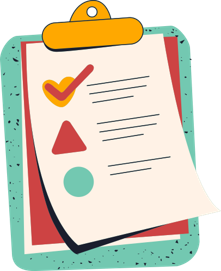 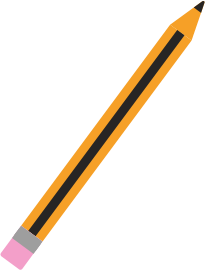 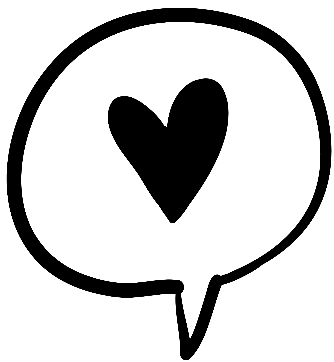 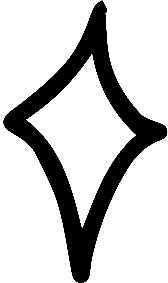 Giải:
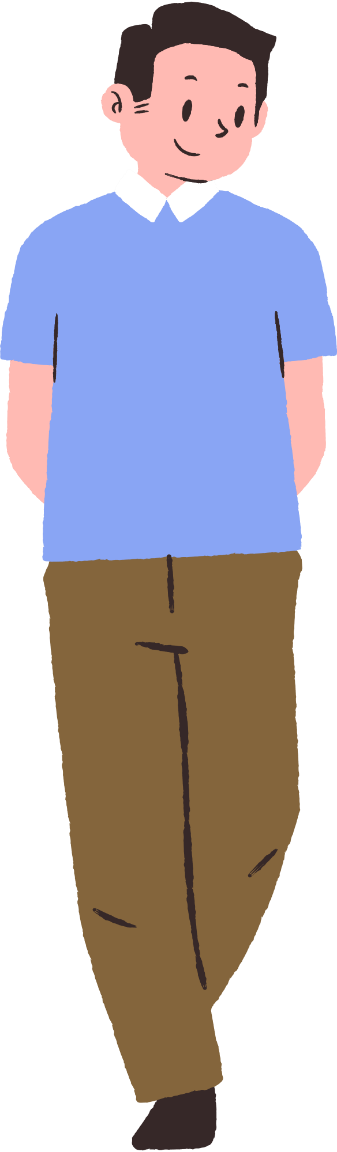 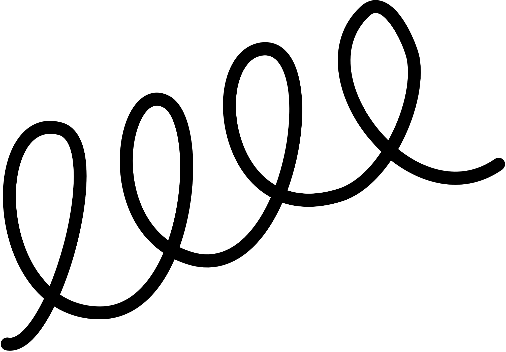 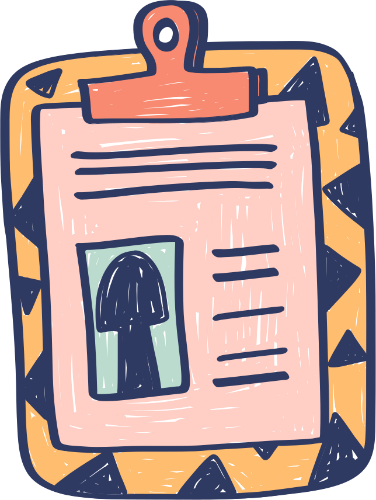 3.
a) Các điểm A, B, C trong Hình 8 biểu diễn số hữu tỉ nào?
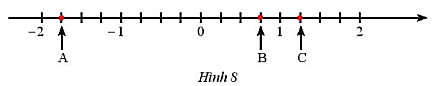 Trả lời
a) Các điểm A, B, C trong hình 8 biểu diễn các số hữu tỉ:
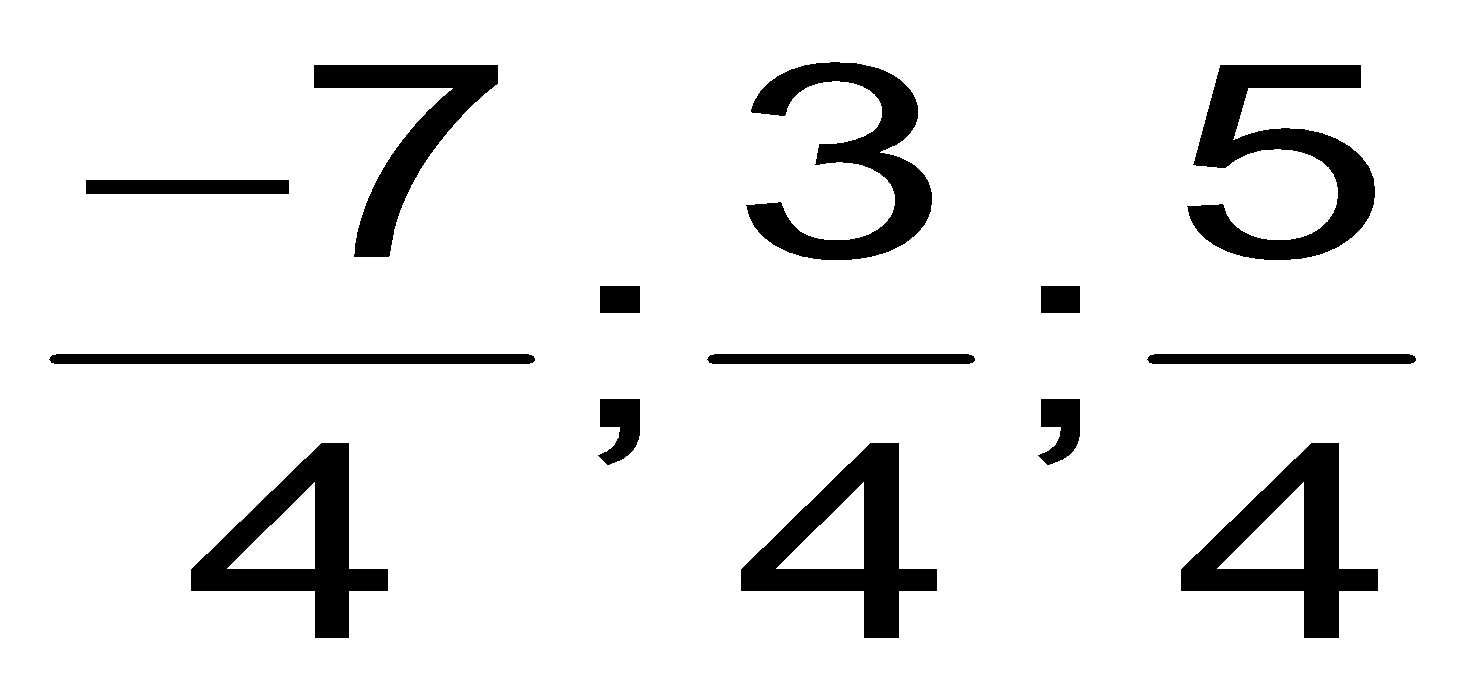 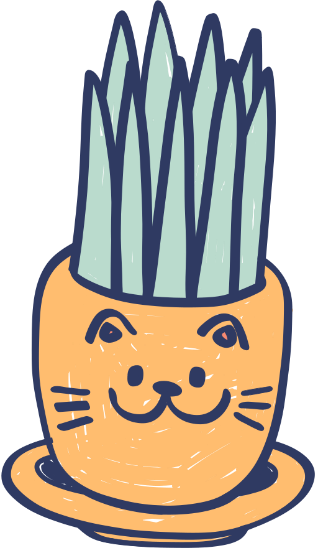 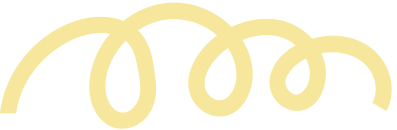 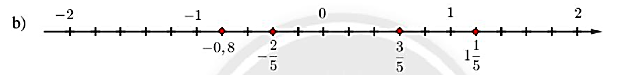 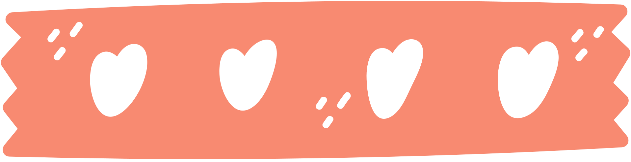 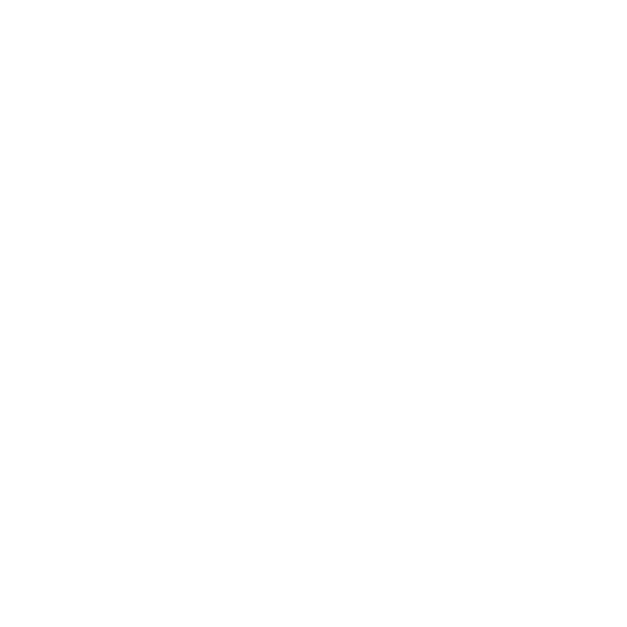 Vận dụng
Vận dụng 2. Bạn Hồng đã phát biểu: “4,1 lớn hơn 3,5. Vì thế -4,1 cũng lớn hơn -3,5”. Theo em, phát biểu của bạn Hồng có đúng  không? Tại sao?
Trả lời:
Phát biểu của bạn Hồng sai. Vì -4,1 < -3,5.
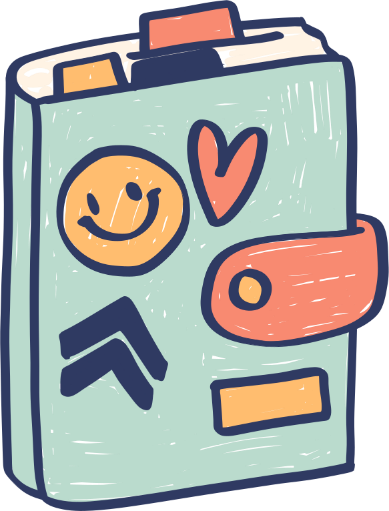 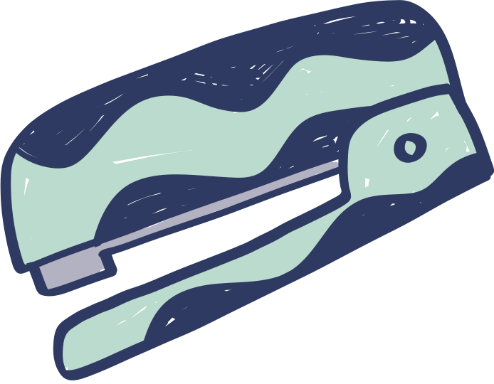 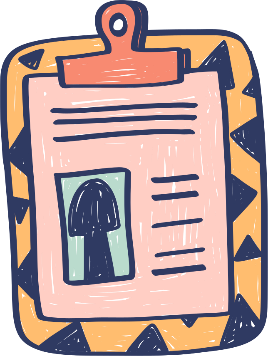 7. Bảng dưới đây cho biết độ cao của bốn rãnh đại dương so với mực nước biển.
Những rãnh đại dương nào có độ cao hơn rãnh Puerto Rico? Giải thích.
Rãnh đại dương nào có độ cao thấp nhất trong bốn rãnh trên? Giải thích.
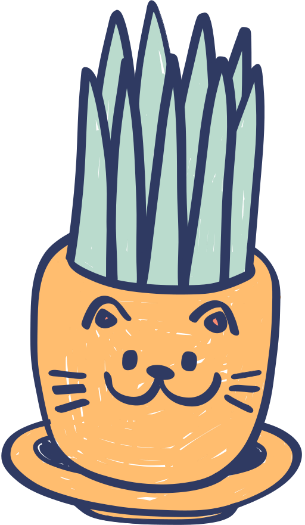 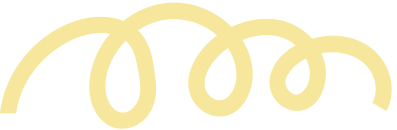 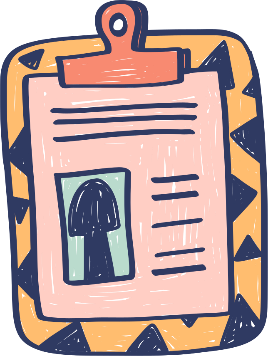 7. Bảng dưới đây cho biết độ cao của bốn rãnh đại dương so với mực nước biển.
a) Có : -10,5 < -8,6 < -8,0 < -7,7
Vậy rãnh Philippine có độ cao cao hơn rãnh Peurto Rico.
Trả lời:
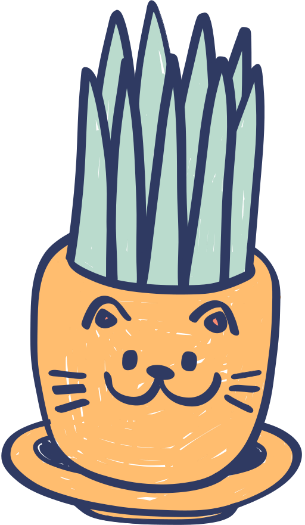 b) Có : -7,7 > -8,0 > -8,6 > -10,5
Vậy rãnh Romanche có độ cao thấp nhất trong bốn rãnh trên.
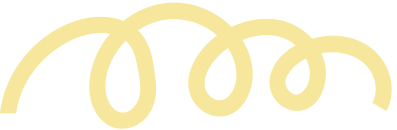 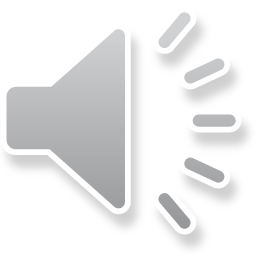 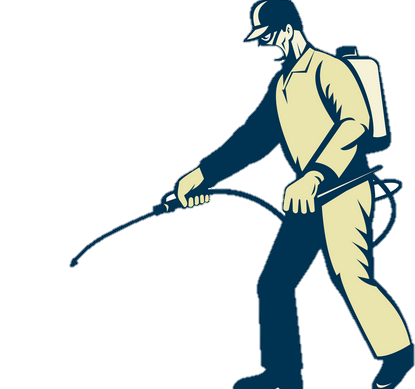 BẢO VỆ 
KHU PHỐ
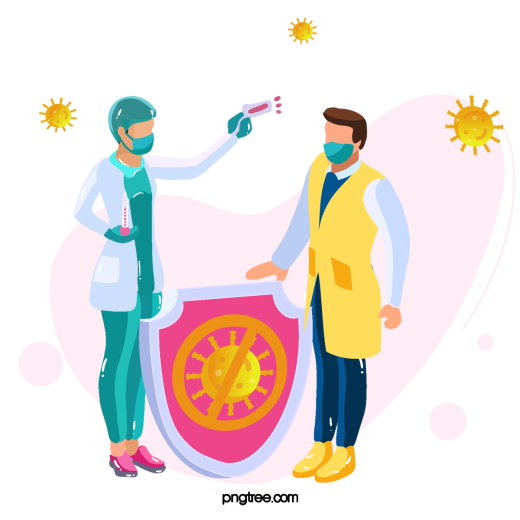 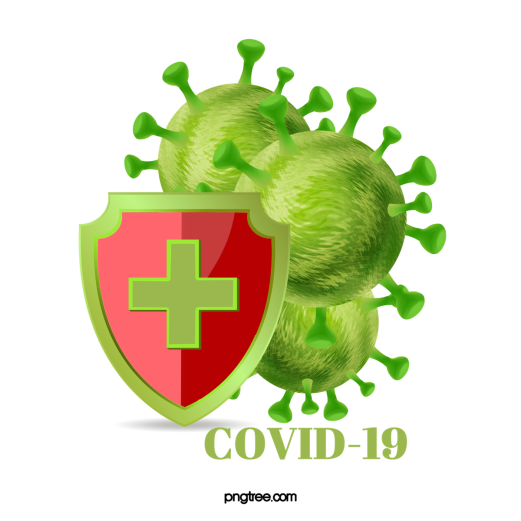 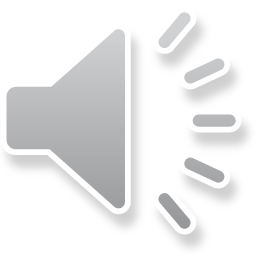 BẢO VỆ KHU PHỐ
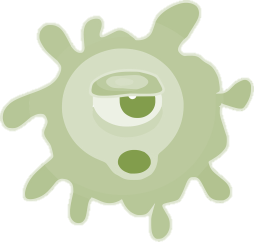 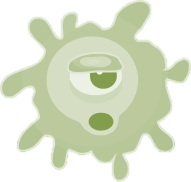 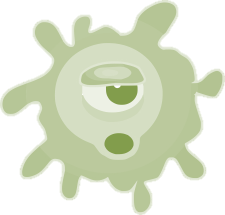 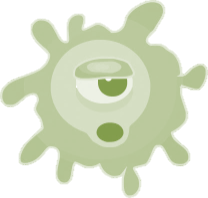 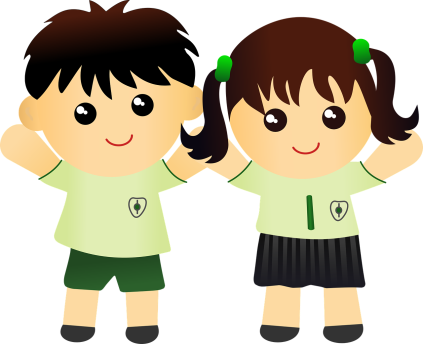 Câu hỏi 1:Tập hợp các số hữu tỉ kí hiệu là
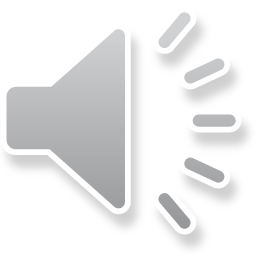 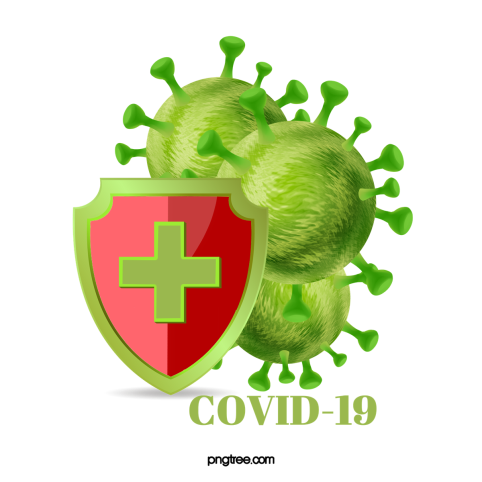 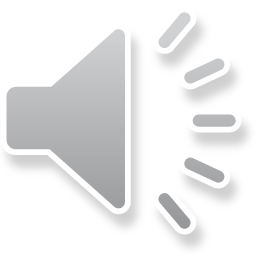 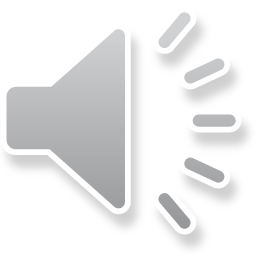 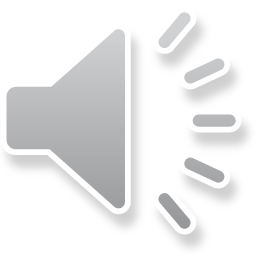 Câu hỏi 2: Chọn câu đúng
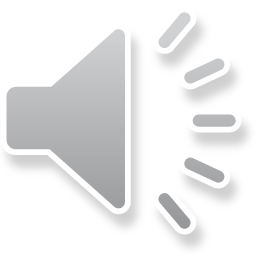 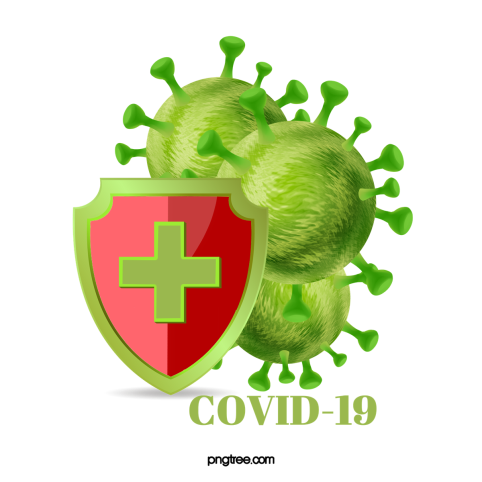 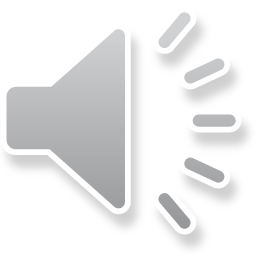 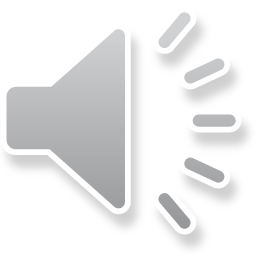 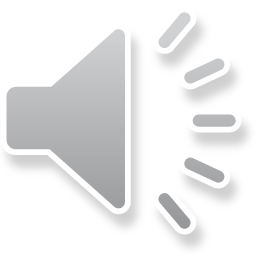 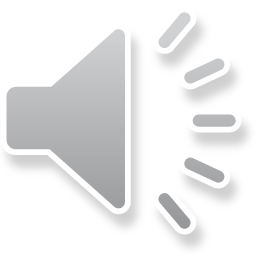 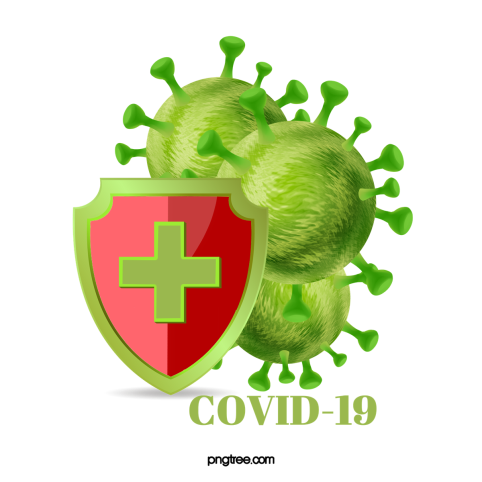 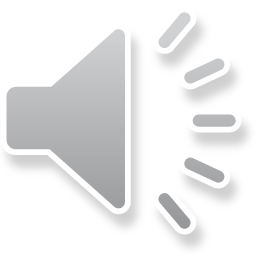 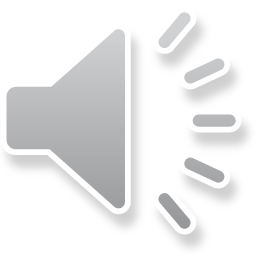 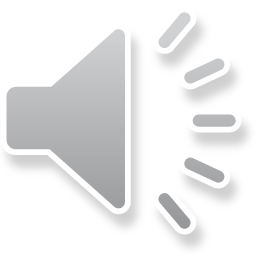 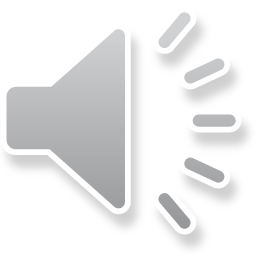 BẢO VỆ KHU PHỐ
Yeah!!!
Cảm ơn các bạn!!!
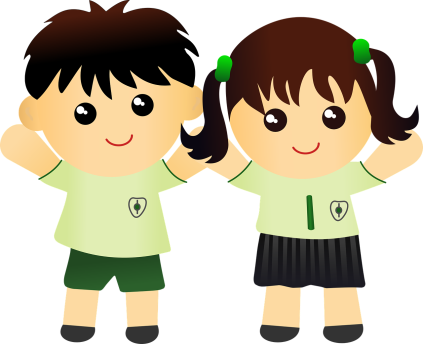 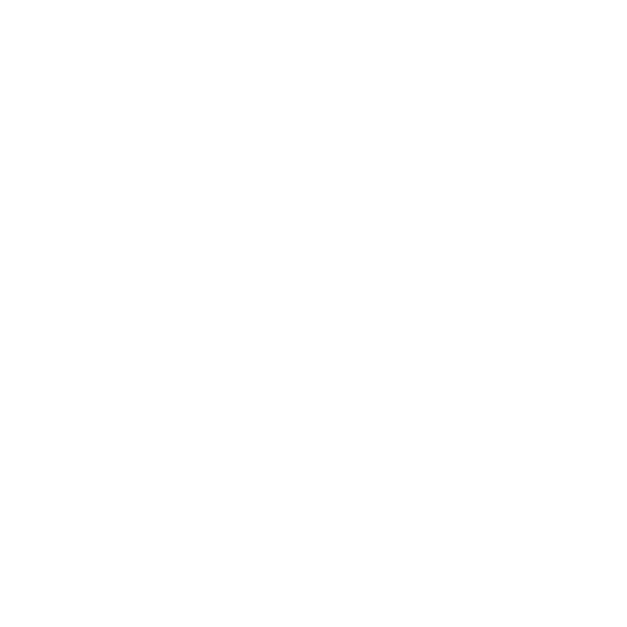 HƯỚNG DẪN VỀ NHÀ
Ghi nhớ các nội dung kiến thức đã học
Hoàn thành nốt các bài tập 5, 6 ( SGK – tr10)+ bài tập SBT.
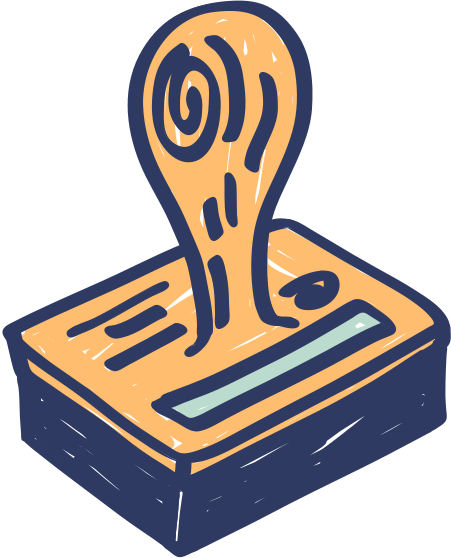 Chuẩn bị bài mới “Các phép tính với số hữu tỉ”
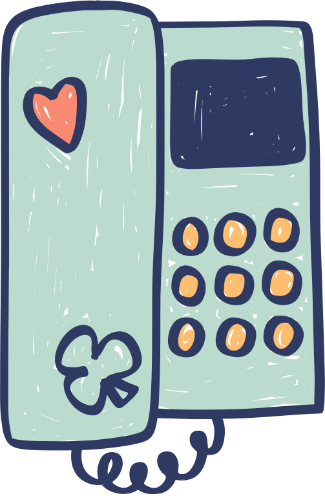 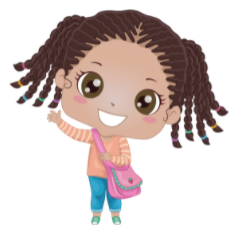 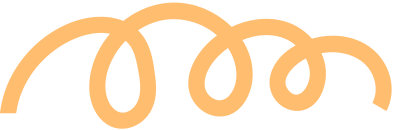 CẢM ƠN CÁC BẠN ĐÃ CHÚ Ý BÀI GIẢNG!
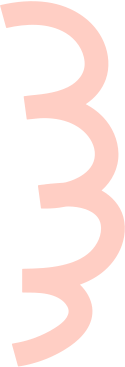 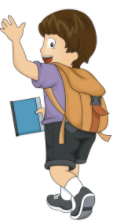 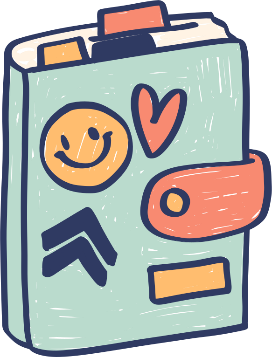